The role of PAC in the accountability of the use of public resources as a basis for inclusive economic development and poverty reduction
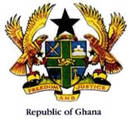 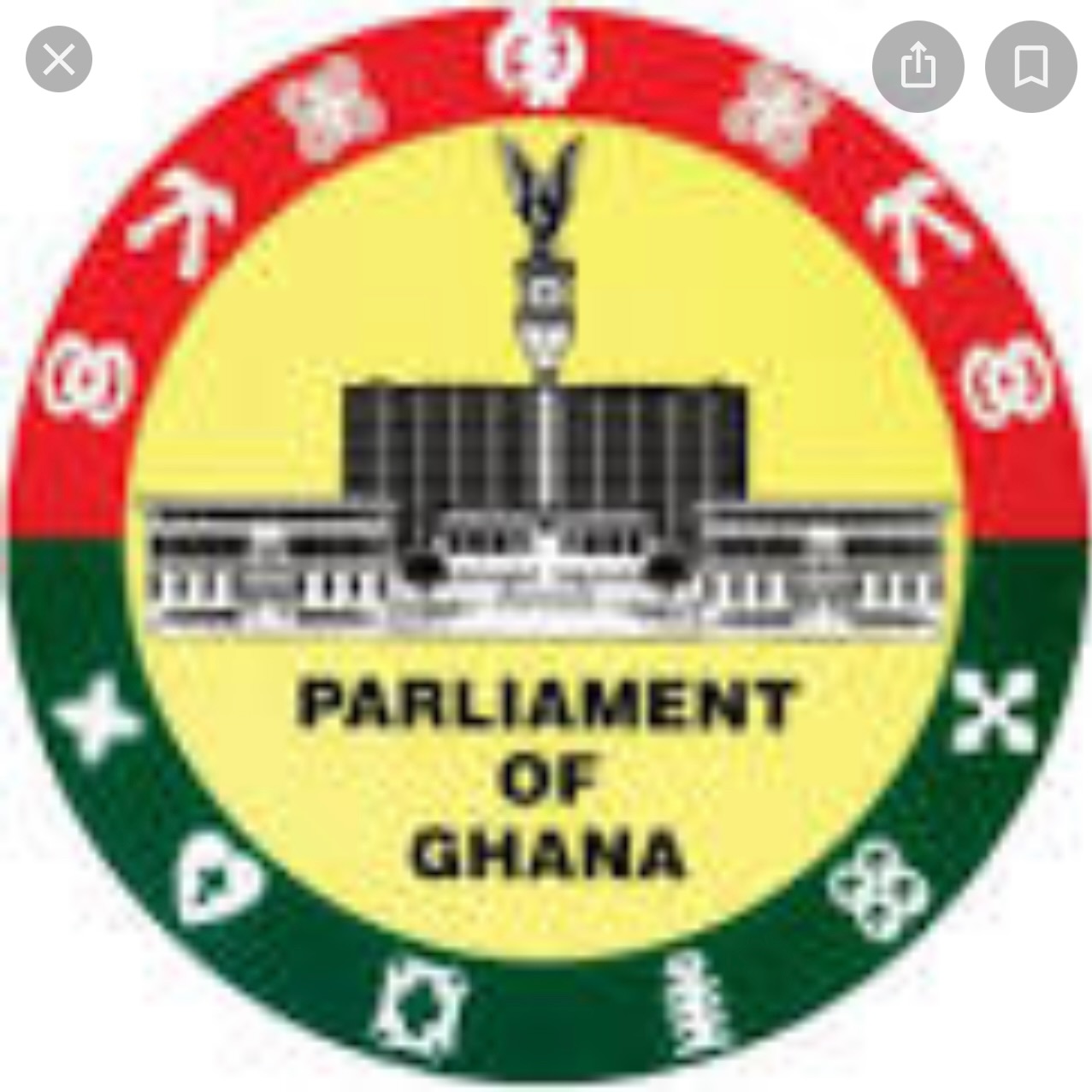 Dr James Klutse Avedzi-MP
Deputy Minority Leader/Chairman PAC
Ghana
24/10/2022 5:59 PM
Presentation by Dr James Klutse Avedzi-PAC Ghana
1
Outline of Presentation
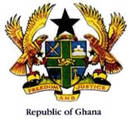 Introduction
Audit of Public Accounts
The Role of the Auditor General
Types of Audit of the Auditor General
Audit Reports of the Auditor General
Mandate of Public Accounts Committees
Factors Impacting Performance of PACs
Best Practices to enhance Performance of PACs
Examination of Auditor General’s Reports
PAC Recommendations/Audit Committees
PAC Recommendations and flow ups
Conclusion
24/10/2022 5:59 PM
Presentation by Dr James Klutse Avedzi-PAC Ghana
2
Introduction
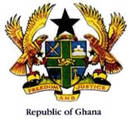 Democratic governments have three branches/arms namely  Executive, Legislature and Judiciary
Each of the branches/arms derived their powers from the Constitution of the country.
The Executive has the power to utilize the resources of the country to provide public goods for its citizens.
The Legislature on the other hand has the power of legislation and to play an oversight over to the Executive.
The Judiciary also has the power of interpretation and administration of justice in the country.
24/10/2022 5:59 PM
Presentation by Dr James Klutse Avedzi-PAC Ghana
3
Audit of Public Accounts
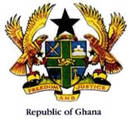 State resources spent by the Executive branch of government must be accounted for and for that reason;
Section 80(1) of the Public Financial Management Act, 2016 (Act 921) of Ghana demands that “A Principal Spending Officer of a covered entity shall, within two months after the end of each financial year, prepare and submit to the Auditor General and Controller and Accountant General, the accounts and information set out in the schedule”
Section 84 of the same Act says “The Auditor General shall, within six months after the end of each financial year, examine and audit the public accounts submitted under the Act in accordance with article 187 of the Constitution of Ghana and the Audit Service Act, 2000 (Act 584)”
Article 187(5) of the Constitution of Ghana demands from the Auditor General to audit all public accounts of Ghana and submit his report to the Parliament of Ghana.
He shall draw the attention of Parliament to any irregularities in the accounts audited and any other matter which in his opinion ought to be brought to the notice of Parliament
24/10/2022 5:59 PM
Presentation by Dr James Klutse Avedzi-PAC Ghana
4
The Role of the Auditor General
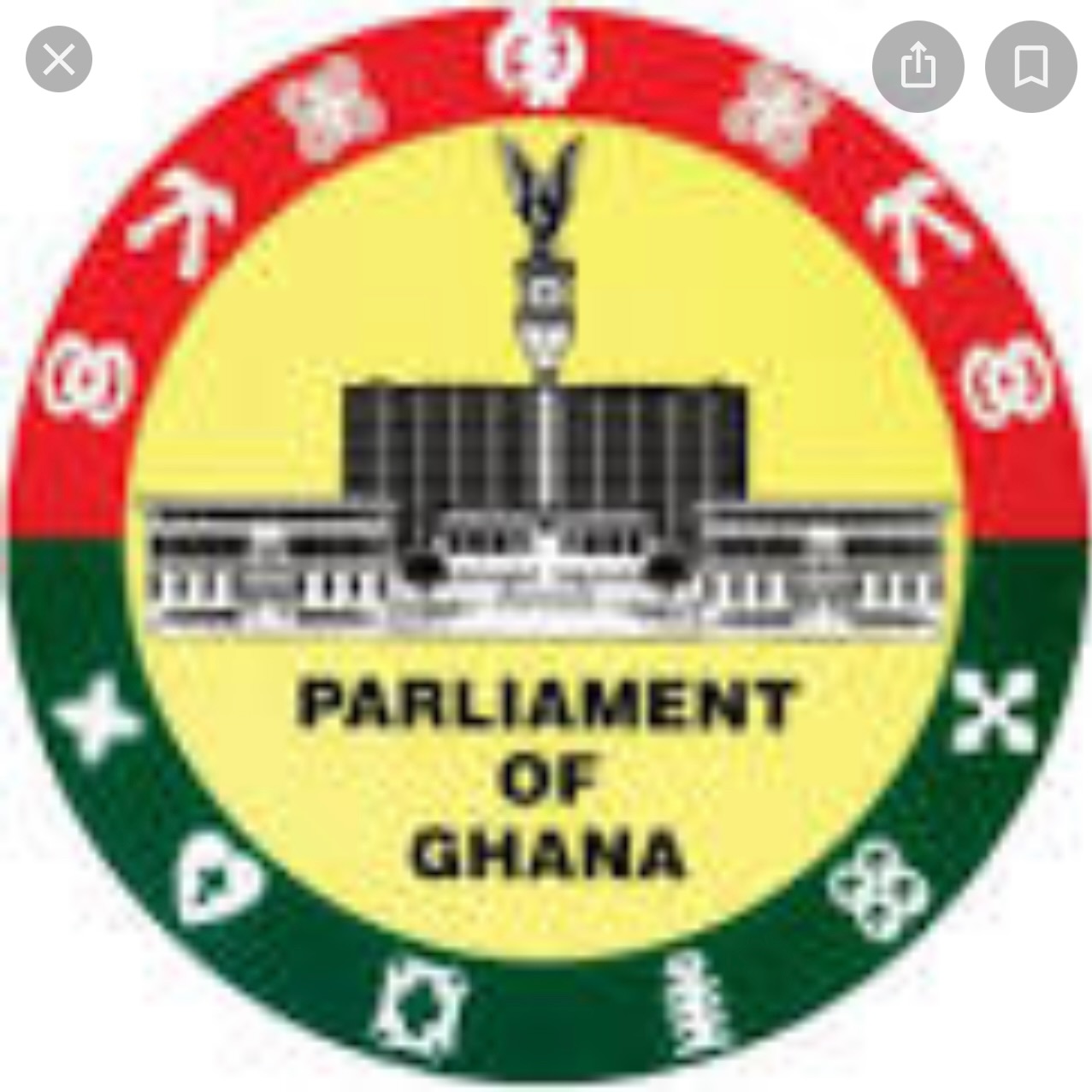 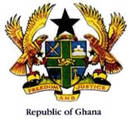 The public accounts of Ghana and of all public offices, including the courts, the central and local government administrations, of the Universities and public institutions of like nature, of any public corporation or other body or organisation established by an Act of Parliament shall be audited and reported on by the Auditor-General. (Article 187(2) of the Constitution of Ghana).
The Auditor-General shall, within six months after the end of the immediately preceding financial year to which each of the accounts mentioned in clause (2) of this article relates, submit his report to Parliament and shall, in that report, draw attention to any irregularities in the accounts audited and to any other matter which in his opinion ought to be brought to the notice of Parliament.
24/10/2022 5:59 PM
Presentation by Dr James Klutse Avedzi-PAC Ghana
5
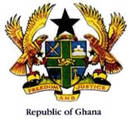 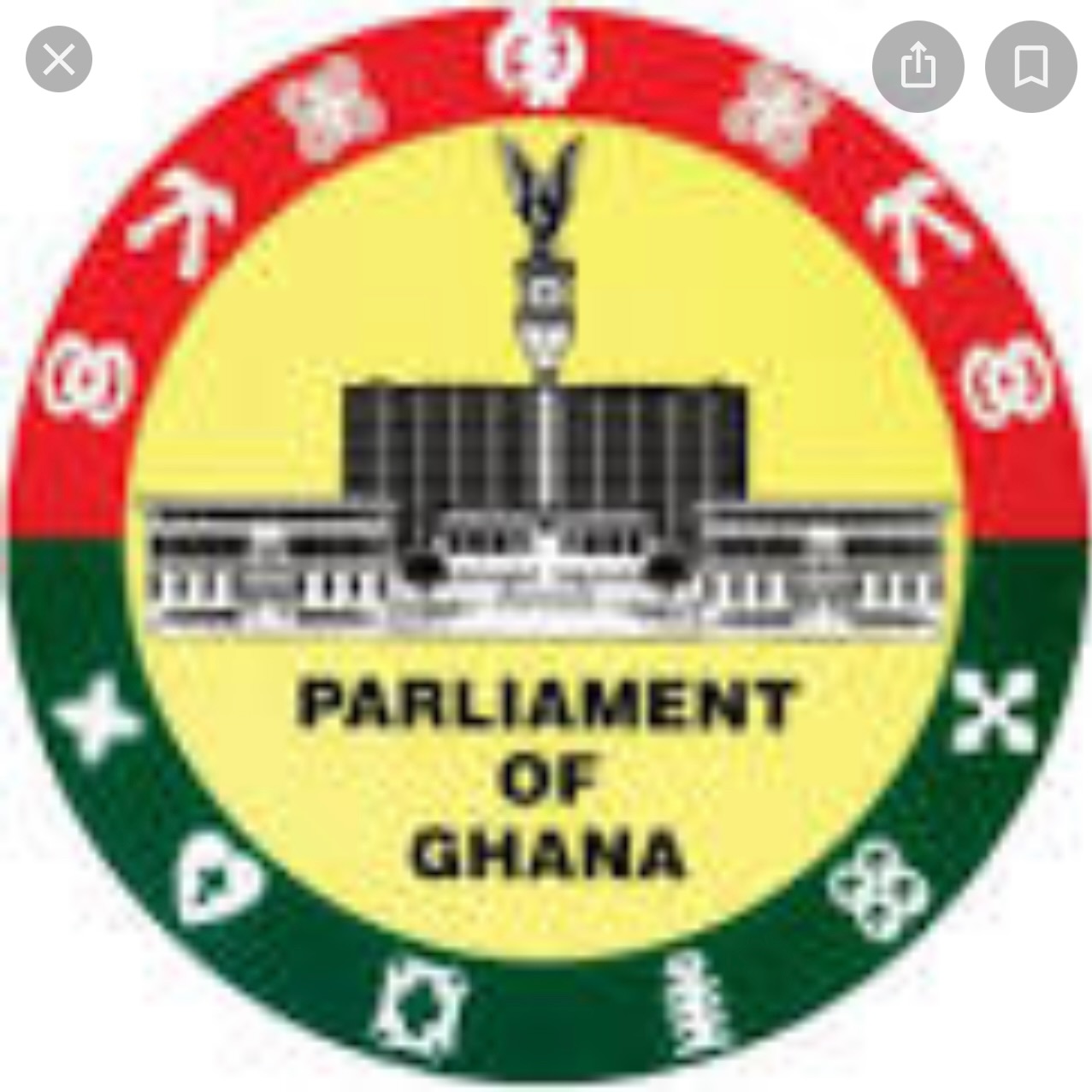 The Role of the Auditor General
Article 187 (7) In the performance of his functions under this Constitution or any other law the Auditor-General;
shall not be subjected to the direction or control of any other person or authority; 
may disallow any item of expenditure which is contrary to law and surcharge; 
the amount of any expenditure disallowed upon the person responsible for incurring or authorising the expenditure; or  
any sum which has not been duly brought into account, upon the person by whom the sum ought to have been brought into account; or  
the amount of any loss or deficiency, upon any person by whose negligence or misconduct the loss or deficiency has been incurred.
24/10/2022 5:59 PM
Presentation by Dr James Klutse Avedzi-PAC Ghana
6
The Role of the Auditor General
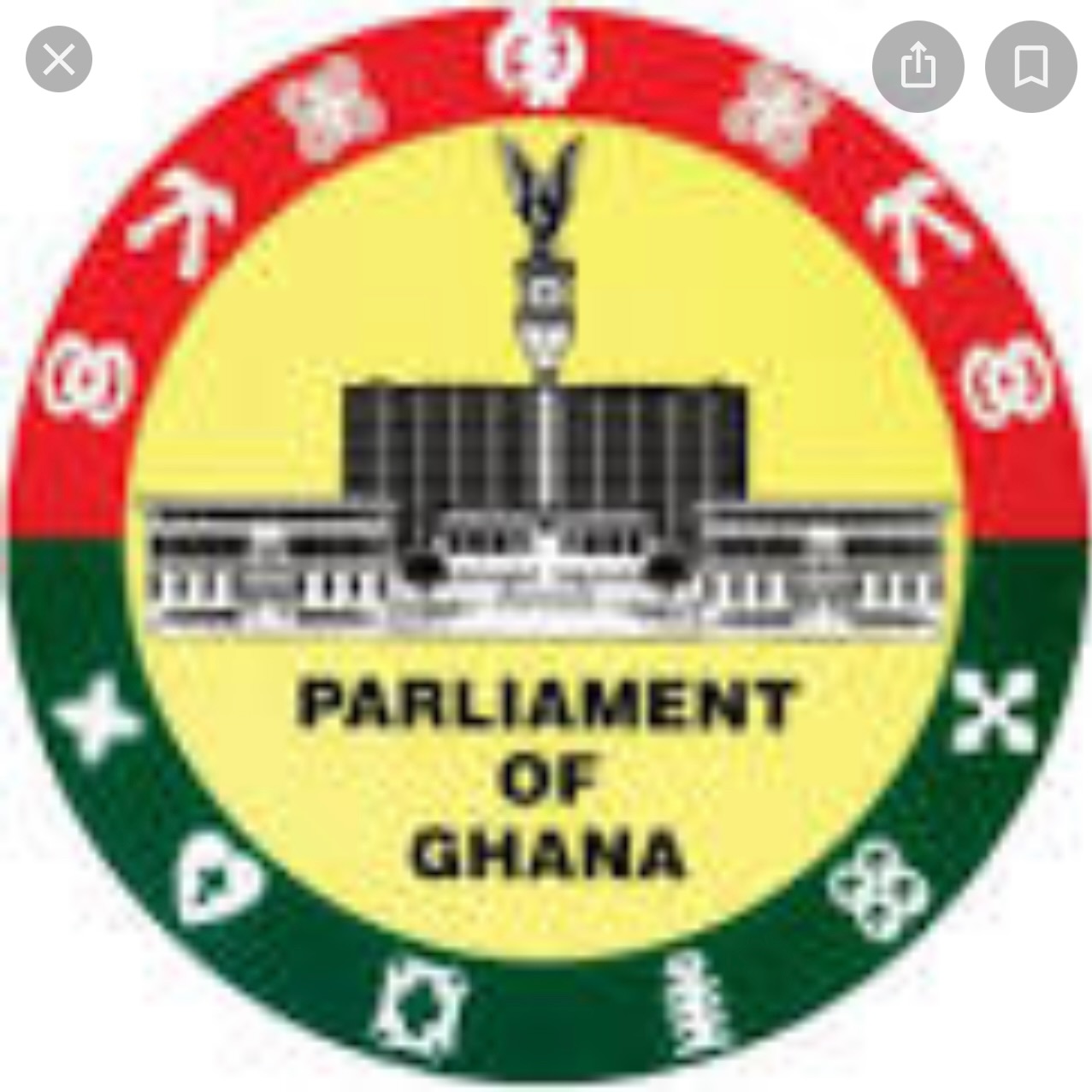 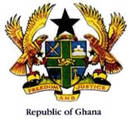 A person aggrieved by a disallowance or surcharge made by the Auditor-General may appeal to the High Court. (Article 187 Clause 9)

The Rules of Court Committee may, by constitutional instrument, make Rules of court for the purposes of clause (9) of this article. (Article 187 Clause 10)

Paragraph (a) of clause (7) of this article shall not preclude the President, acting in accordance with the advice of the Council of State, from requesting the Auditor-General in the public interest, to audit, at any particular time, the accounts of any such body or organisation as is referred to in clause (2) of this article. (Article 187 Clause 8)
24/10/2022 5:59 PM
Presentation by Dr James Klutse Avedzi-PAC Ghana
7
Types of Audit of the Auditor General
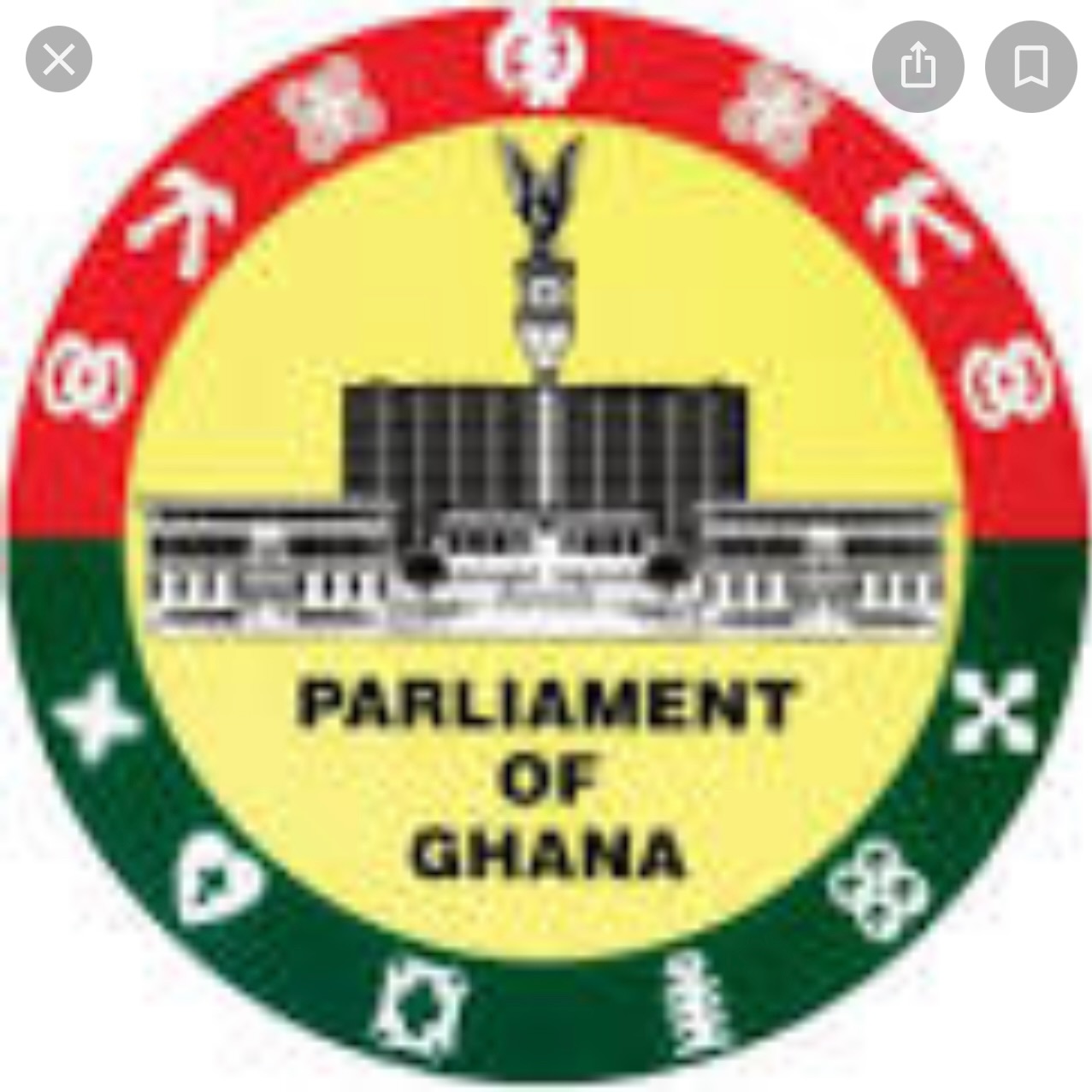 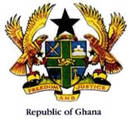 There are two main types of audit conducted by the Auditor General of Ghana;
Compliance/Financial audit which is basically conducted to target the compliance of government agencies to public financial management laws of the country such as the Public Financial Management Act, 2016 (Act 921) and Public Procurement Act, 2003 (Act 663) as amended by Act 914 of 2016
Performance audit on the other hand assesses the effectiveness and responciveness of government institutions in relation to the services they are mandated to provide to the people.
24/10/2022 5:59 PM
Presentation by Dr James Klutse Avedzi-PAC Ghana
8
Audit Reports of the Auditor General
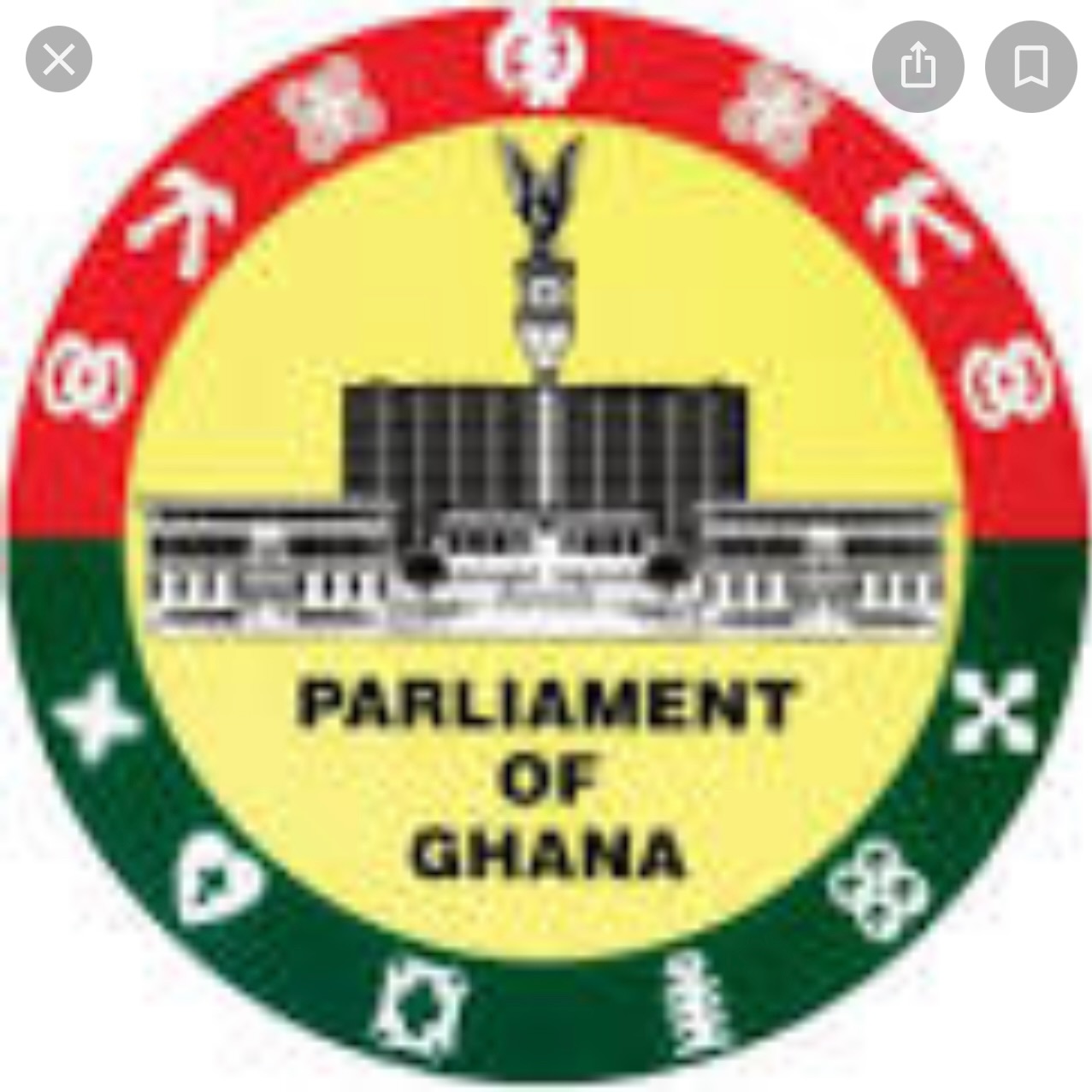 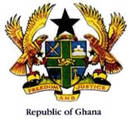 The following are the types of Compliance/Financial audit reports of the Auditor General of Ghana;
Report on the Consolidated Accounts of Ghana
Report on the Ministries, Departments and Agencies (MDAs)
Report on the Public Boards and Corporations
Report on Foreign Exchange Receipts and Payments by the Bank of Ghana
24/10/2022 5:59 PM
Presentation by Dr James Klutse Avedzi-PAC Ghana
9
Types of Audit Reports of the Auditor General
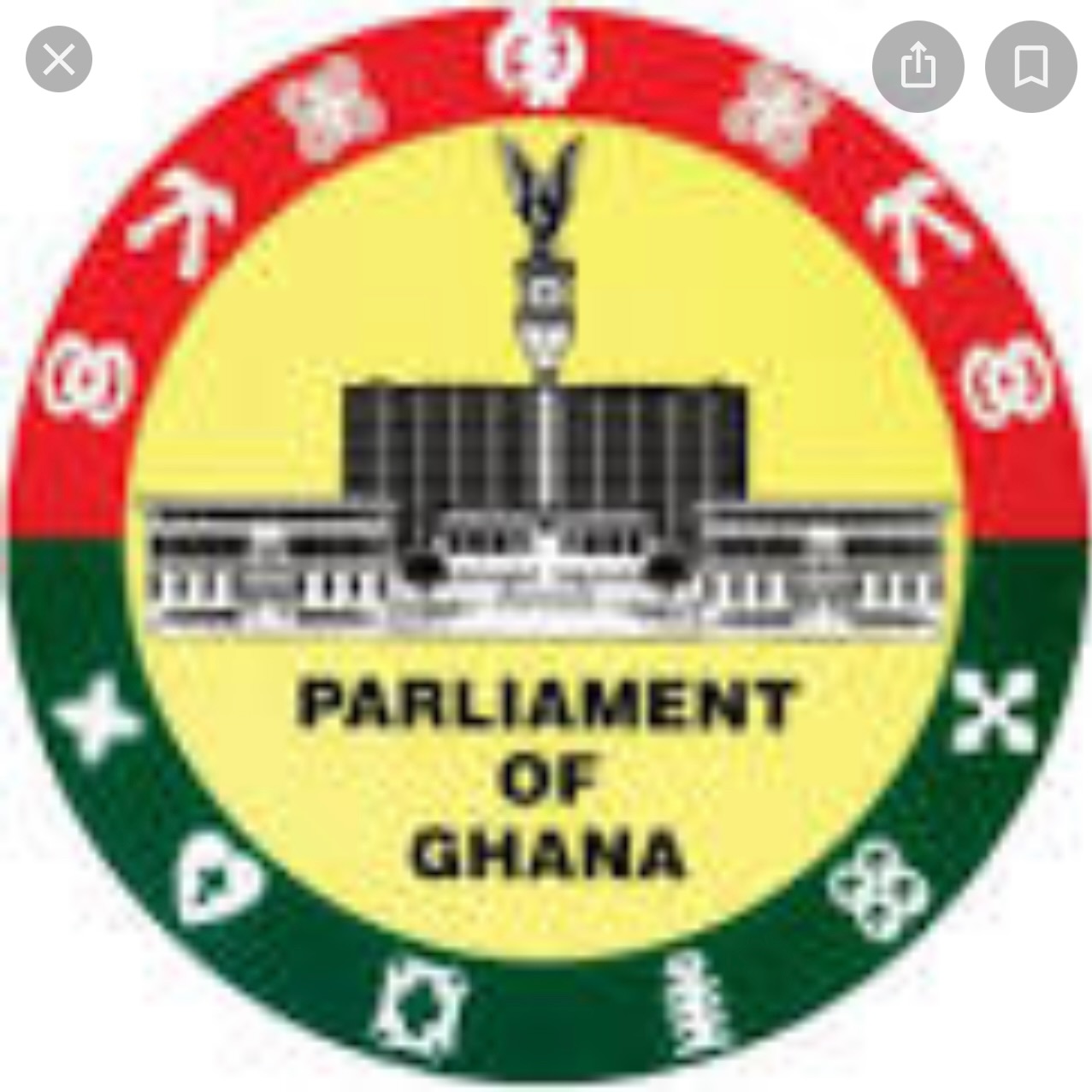 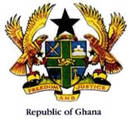 Report on Utilisation of District Assemblies Common Fund by the Local Authorities
Report on Internally Generated Funds for the District Assemblies
Report on Technical Universities and Polytechnics
Report on Pre-Tertiary Educational Institutions  and 
Performance Audit Report on any institutions selected by the Auditor General.
24/10/2022 5:59 PM
Presentation by Dr James Klutse Avedzi-PAC Ghana
10
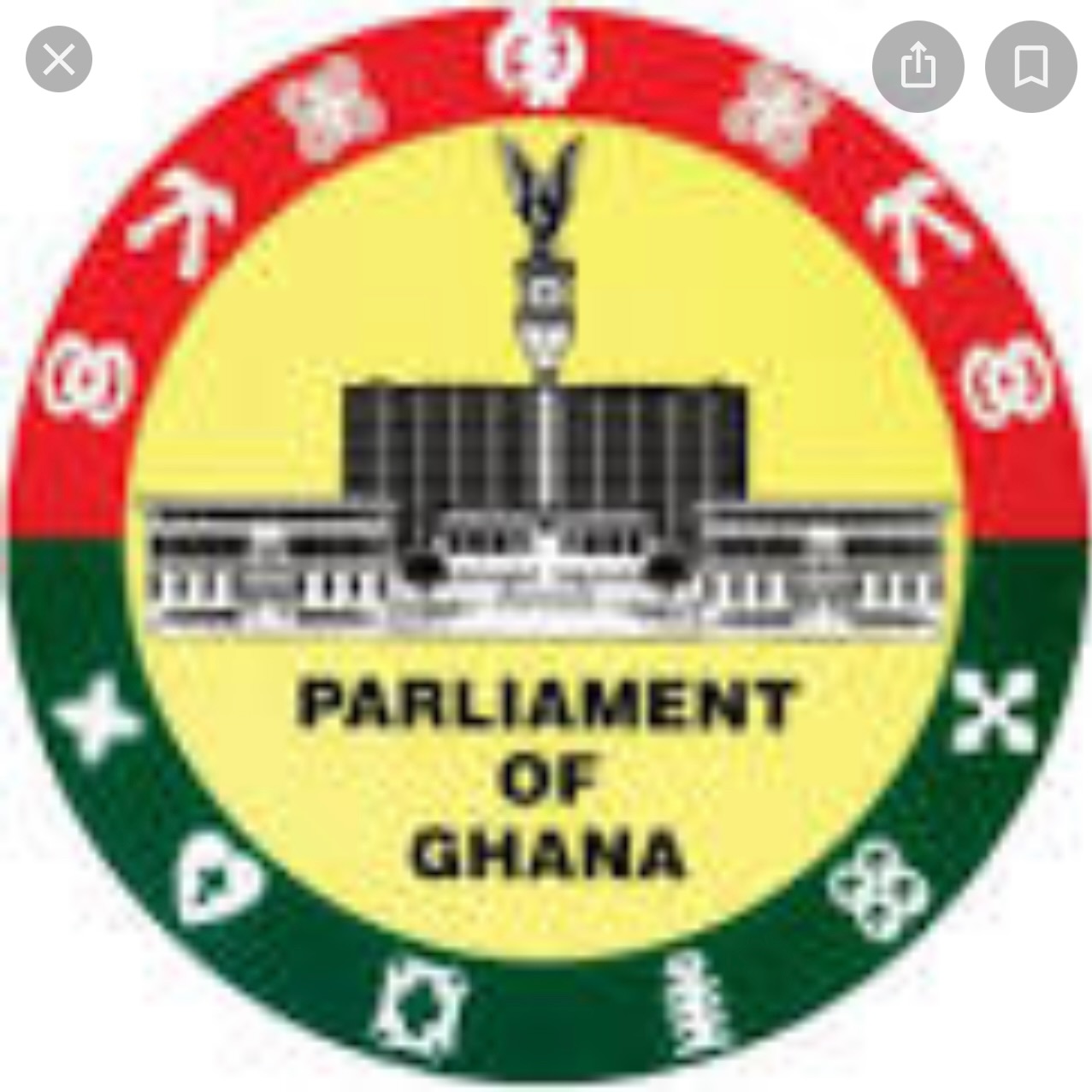 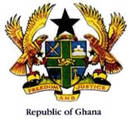 Mandate of Public Accounts Committee-Ghana
Article 103 of the Constitution of Ghana establishes Committees of Parliament of Ghana.
Committees of Parliament shall be charged with such functions, including the investigation and inquiry into the activities and administration of ministries and departments as Parliament may determine; and such investigation and inquiries may extend to proposals for legislation.
A committee appointed under this article shall have the powers, rights and privileges of the High Court or a Justice of the High Court at a trial for - 1.	Enforcing the attendance of witnesses and examining them on oath,   affirmation or otherwise;  2.	Compelling the production of documents; and  3.	issuing a commission or request to examine witnesses abroad.
24/10/2022 5:59 PM
Presentation by Dr James Klutse Avedzi-PAC Ghana
11
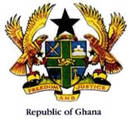 Mandate of Public Accounts Committee-Ghana
The Public Accounts Committee established under article 103 of the Constitution of Ghana shall consist of not more than twenty-five (25) Members under the Chairmanship of a Member who does not belong to the party which controls the Executive branch of Government.

The Public Accounts Committee shall be assigned the examination of the audited accounts showing the appropriation of the sums granted by Parliament to meet the public expenditure of the Government and of such other accounts laid before Parliament.

The Committee shall report to the House at least twice in a year.
24/10/2022 5:59 PM
Presentation by Dr James Klutse Avedzi-PAC Ghana
12
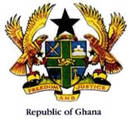 Mandate of Public Accounts Committee-Zambia
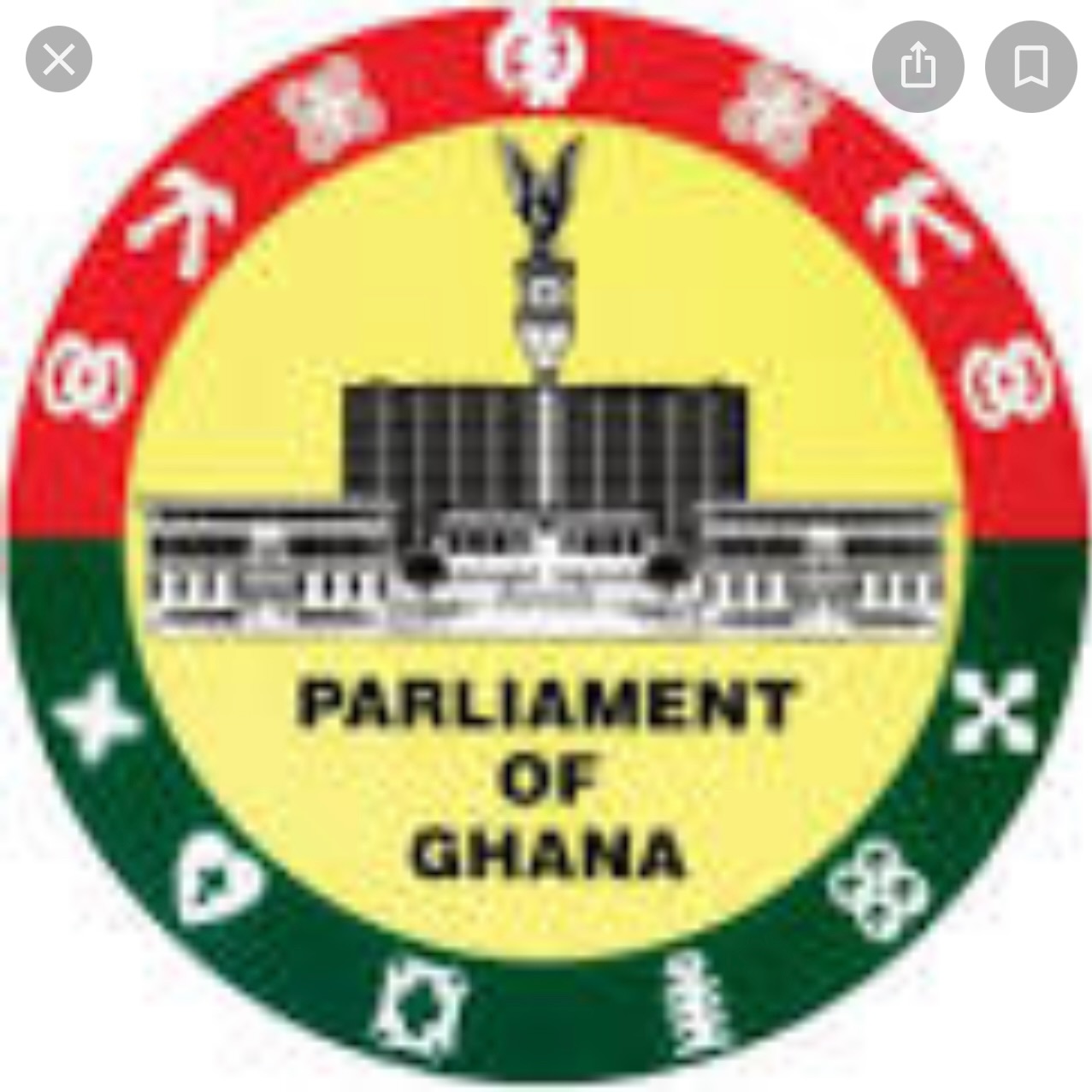 The PAC is one of parliamentary committees established under Order 192 of the Standing Orders of the Parliament of Zambia.
There is established the Public Accounts Committee, as a general purposes committee, appointed by the Standing Orders Committee.
The Chairperson of the Committee shall not be a member of the political party in government.
The committee shall examine the accounts showing the appropriation of sums granted by the Assembly to meet the public expenditure, the Report of the Auditor-General on the accounts and such other accounts.
The committee shall consider Estimates of Expenditure of ministries and departments, as may be referred to the Committee by the Speaker.
24/10/2022 5:59 PM
Presentation by Dr James Klutse Avedzi-PAC Ghana
13
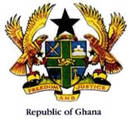 Mandate of Public Accounts Committee-Kenya
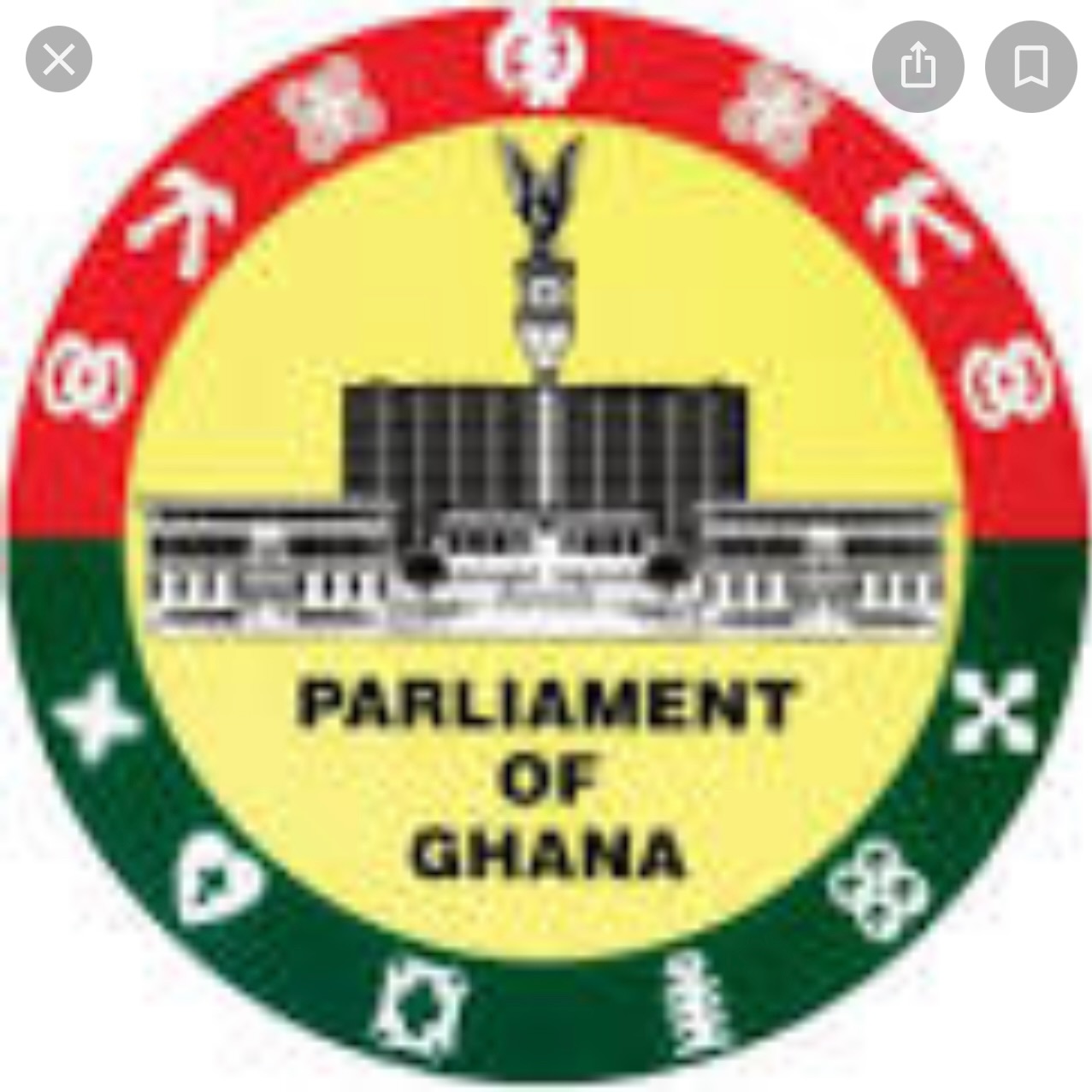 The PAC is one of parliamentary committees established under Order 205 of the Standing Orders of the Parliament of Kenya.
The Public Accounts Committee shall be responsible for the examination of the accounts showing the appropriations of the sum voted by the House to meet the public expenditure and of such other accounts laid before the House as the Committee may think fit.
The Public Accounts Committee shall consist of a Chairperson and not more than eighteen other members.
In the Membership of the Public Accounts Committee, parties other than parliamentary parties forming the national government shall have a majority of one.
24/10/2022 5:59 PM
Presentation by Dr James Klutse Avedzi-PAC Ghana
14
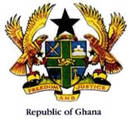 Factors Impacting Performance of PACs
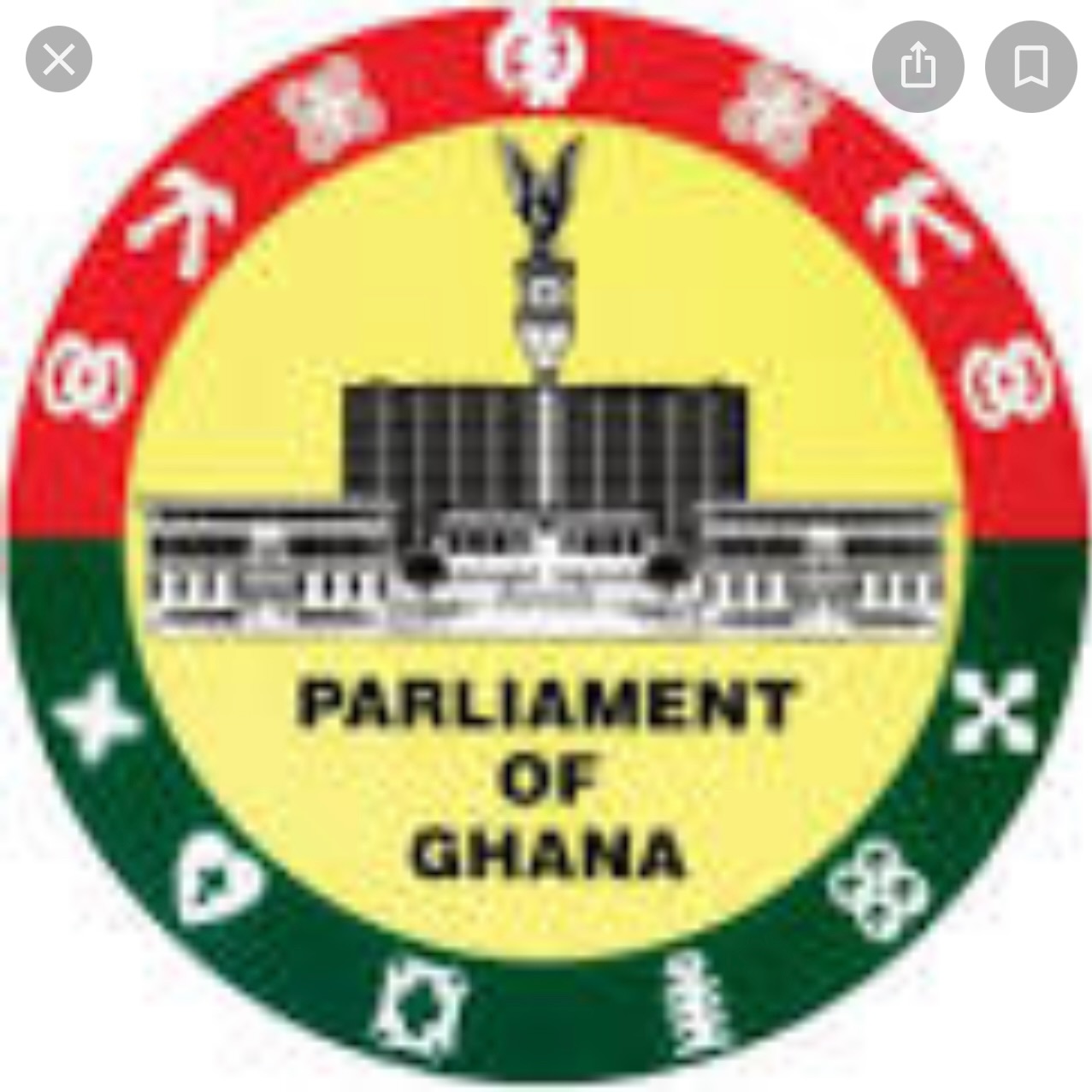 There are three main factors which are needed for effective performance of Public Accounts Committees in the accountability of the use of public resources.
Opportunity
Capacity and 
Motivation
24/10/2022 5:59 PM
Presentation by Dr James Klutse Avedzi-PAC Ghana
15
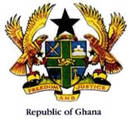 Factors Impacting Performance of PACs
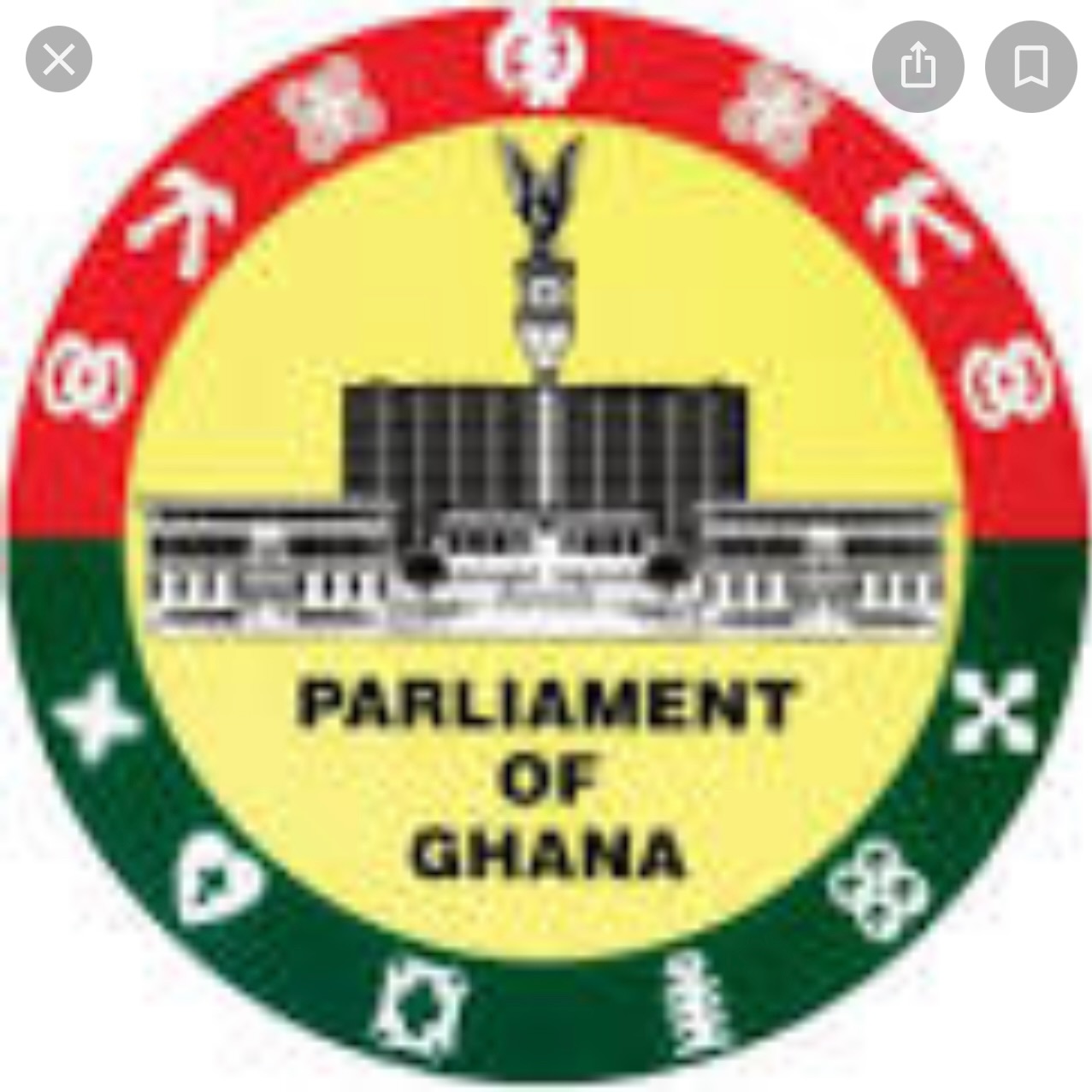 Opportunity
This factor refers to the institutional context that establishes the scope of the PAC’s work and the ability to execute its oversight function. This factor is about the Committee’s legal authority, its mandate and its powers to have access to the public entities.
The factor also refers to the Committee’s relationship with the legislative audit institution (Auditor General)
So the Public Accounts Committee must have the following in order to function well;
	(1) Legal Authority
	(2) Mandate
	(3) Right of Access
	(4) Relationship with the legislative auditor (Auditor General)
	(5) Effective Auditor General
24/10/2022 5:59 PM
Presentation by Dr James Klutse Avedzi-PAC Ghana
16
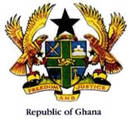 Factors Impacting Performance of PACs
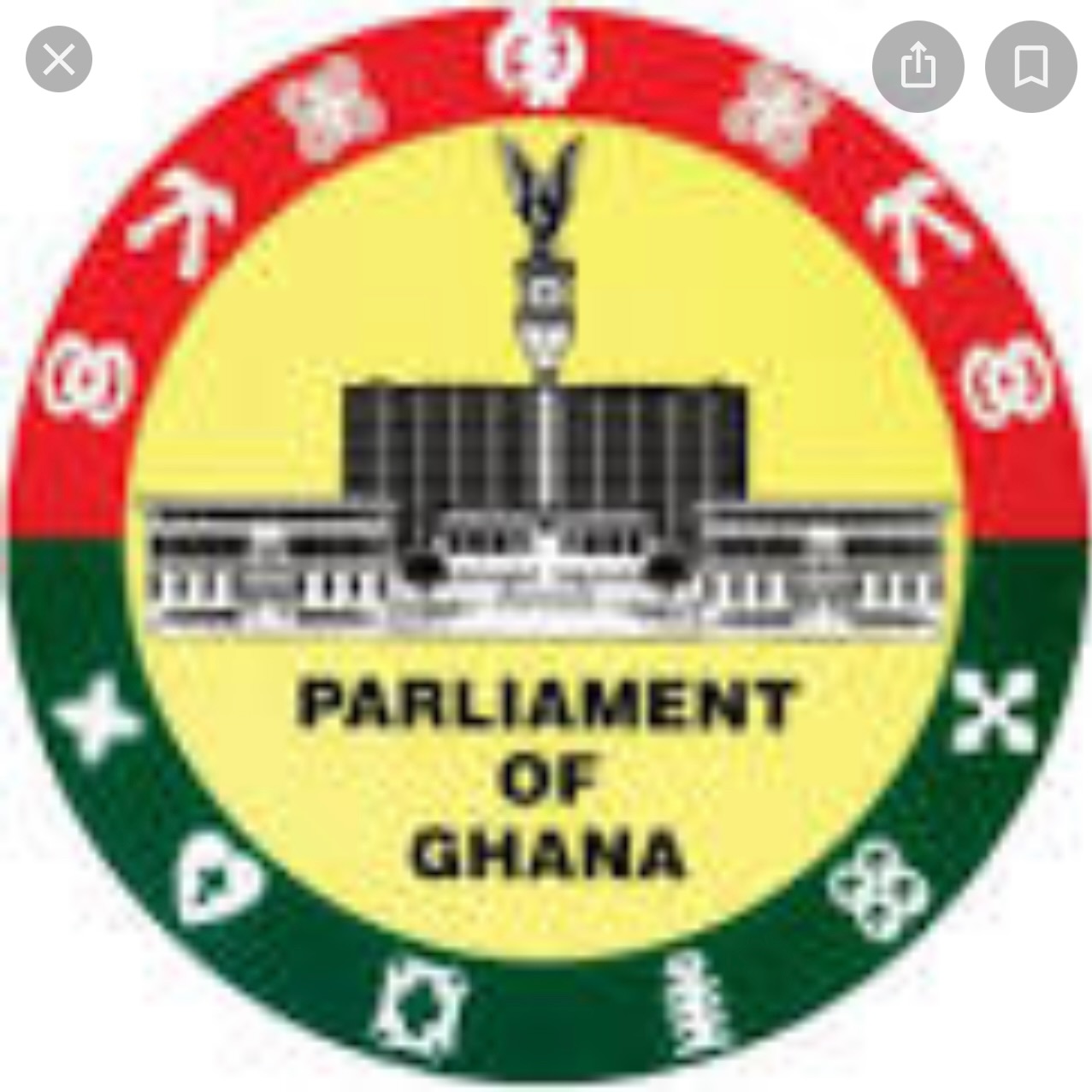 Capacity
The second factor refers to the PAC’s ability to fulfill its mandate and undertake its oversight function. 
Historically, efforts aimed at parliamentary capacity building tended to focus on human resources, with regards to the skills/expertise of Committee members and staff.
 Material resources such as research libraries are important. 
It also refers to the size of the Committee and the available resources to conduct training.
Thus, the PAC’s capacity refers to Committee Size, Members’ Skills and Resources
24/10/2022 5:59 PM
Presentation by Dr James Klutse Avedzi-PAC Ghana
17
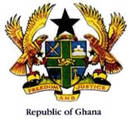 Factors Impacting Performance of PACs
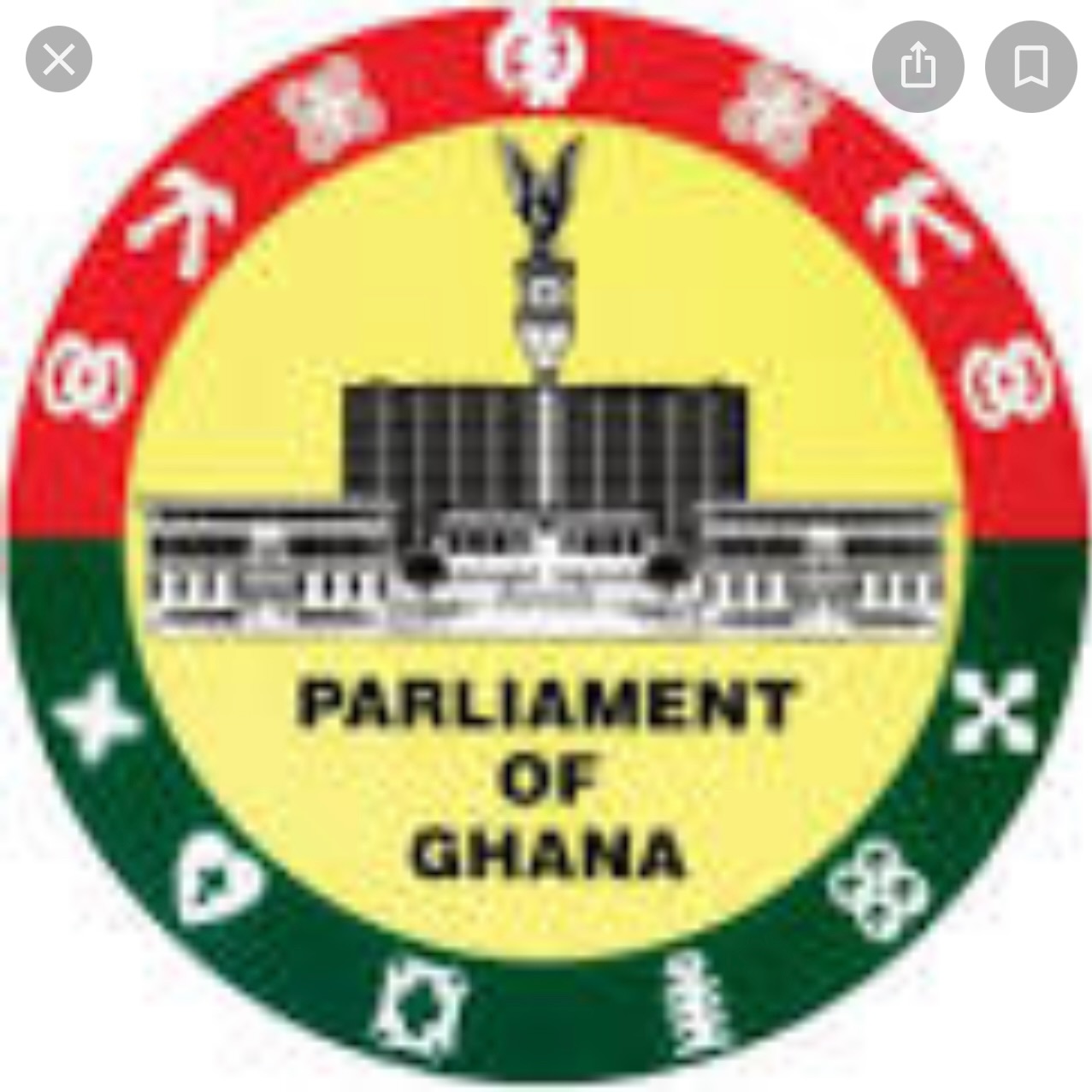 Motivation
The third factor refers to the willingness of the Committee and its members to effectively fulfill its mandate and undertake its oversight function. Beyond availability of tools, supporting institutions and other facilitating conditions, the willingness is dictated by the voluntaristic, human element of political activity and the dynamism of the Committee’s leadership and non-partisan nature of the committee.
Thus, the PAC’s motivation factor refers to; Committee Leadership, Partisan Representation and Political Will
24/10/2022 5:59 PM
Presentation by Dr James Klutse Avedzi-PAC Ghana
18
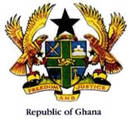 Best Practices to enhance Performance of PACs
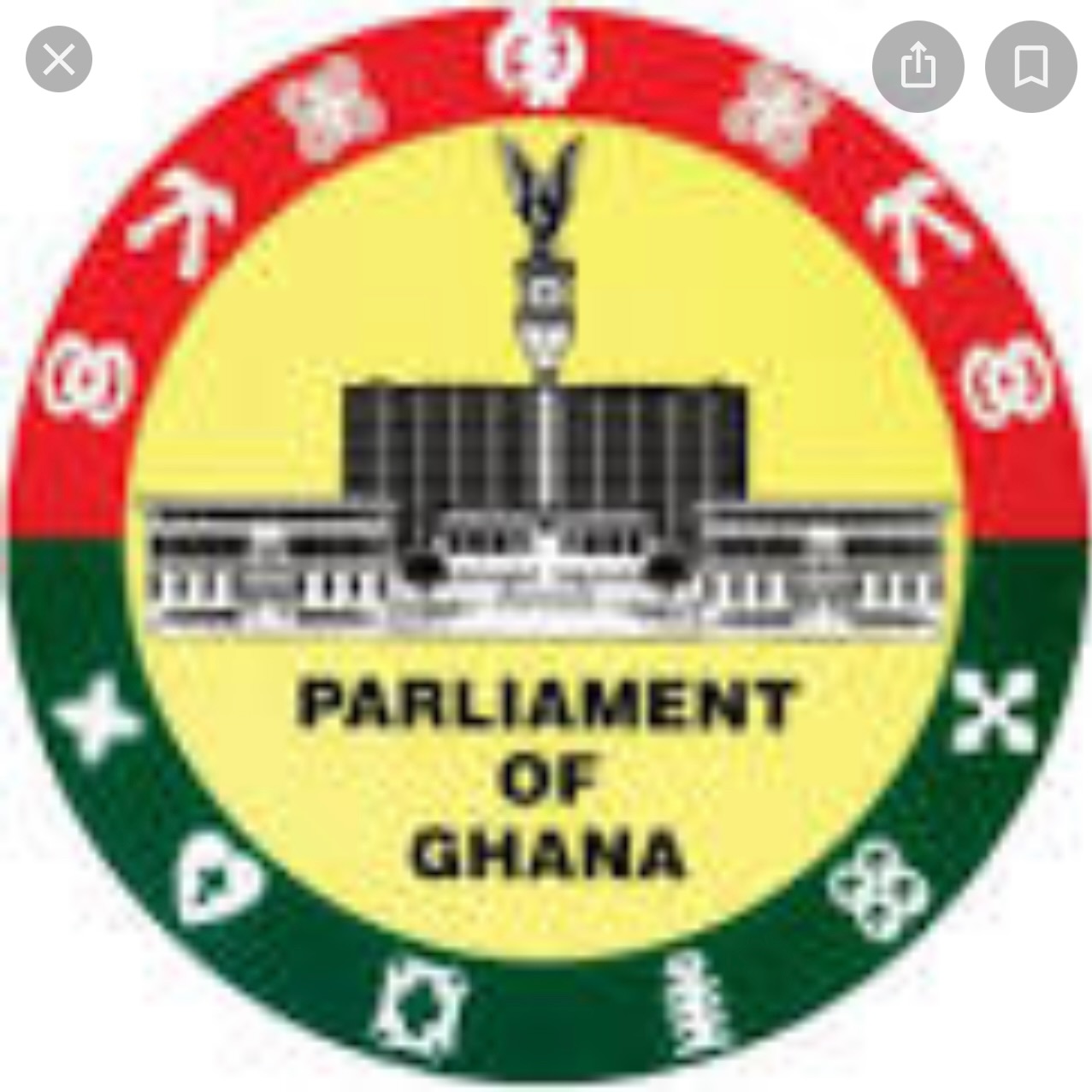 For PACs to perform adequately, the three factors: opportunity, capacity and motivation must be present. Absence of one or more of the factors, the others cannot be sufficiently utilized. If there is lack of opportunity: a Committee cannot effectively exploit sufficient resources and the will to conduct inquiries without the legal and constitutional authority. 
Similarly, is the importance of capacity: a Committee will struggle to make use of a broad mandate and strong motivation in the absence of sufficient resources and skills to undertake oversight. 
Finally, the necessity of motivation: in the absence of the political will to diligently scrutinize the executive, the presence of a broad mandate and ample resources will not be enough to ensure that a PAC undertakes effective oversight. Therefore, it is important to note that these factors are interdependent mechanisms that support one another in promoting effective PACs and public accountability.
24/10/2022 5:59 PM
Presentation by Dr James Klutse Avedzi-PAC Ghana
19
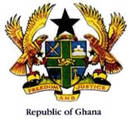 Examination of Auditor General’s Reports
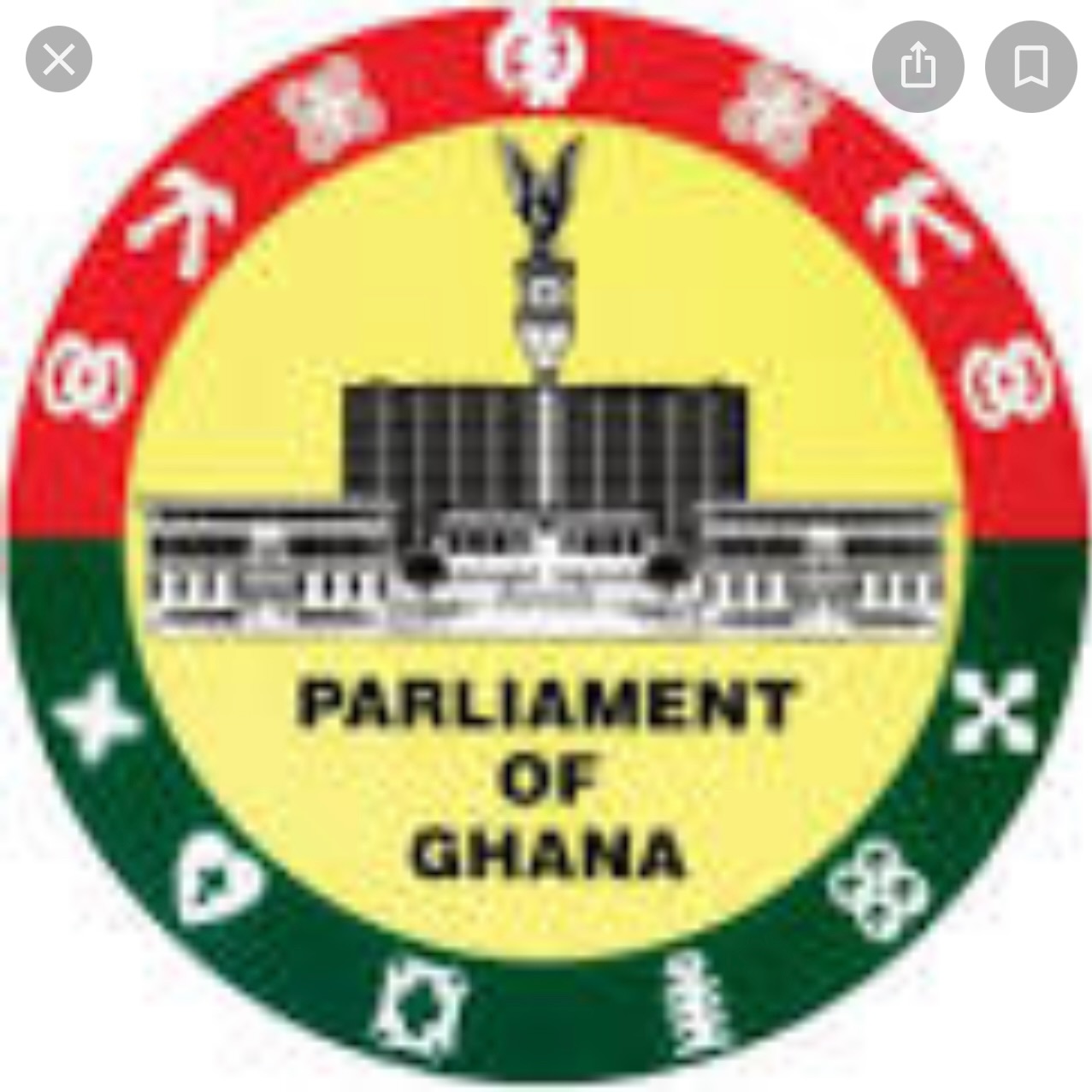 Committee Objectives/Procedure;
The Committee must have a common objectives that will ensure that;
Public financial management laws are complied with,
Public resources are used for economic development of the Country,
Public resources are adequately safeguarded
There is value for money
Public officers are punished
To achieve the above;
PAC members must prepare adequately on the findings of the Auditor General.
The Committee chairman allots issues to members to handle.
Meetings are opened to the public- ‘Public Hearing’
State media both Public and Private are allowed to cover committee proceedings.
24/10/2022 5:59 PM
Presentation by Dr James Klutse Avedzi-PAC Ghana
20
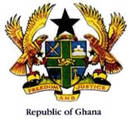 Examination of Auditor General’s Reports
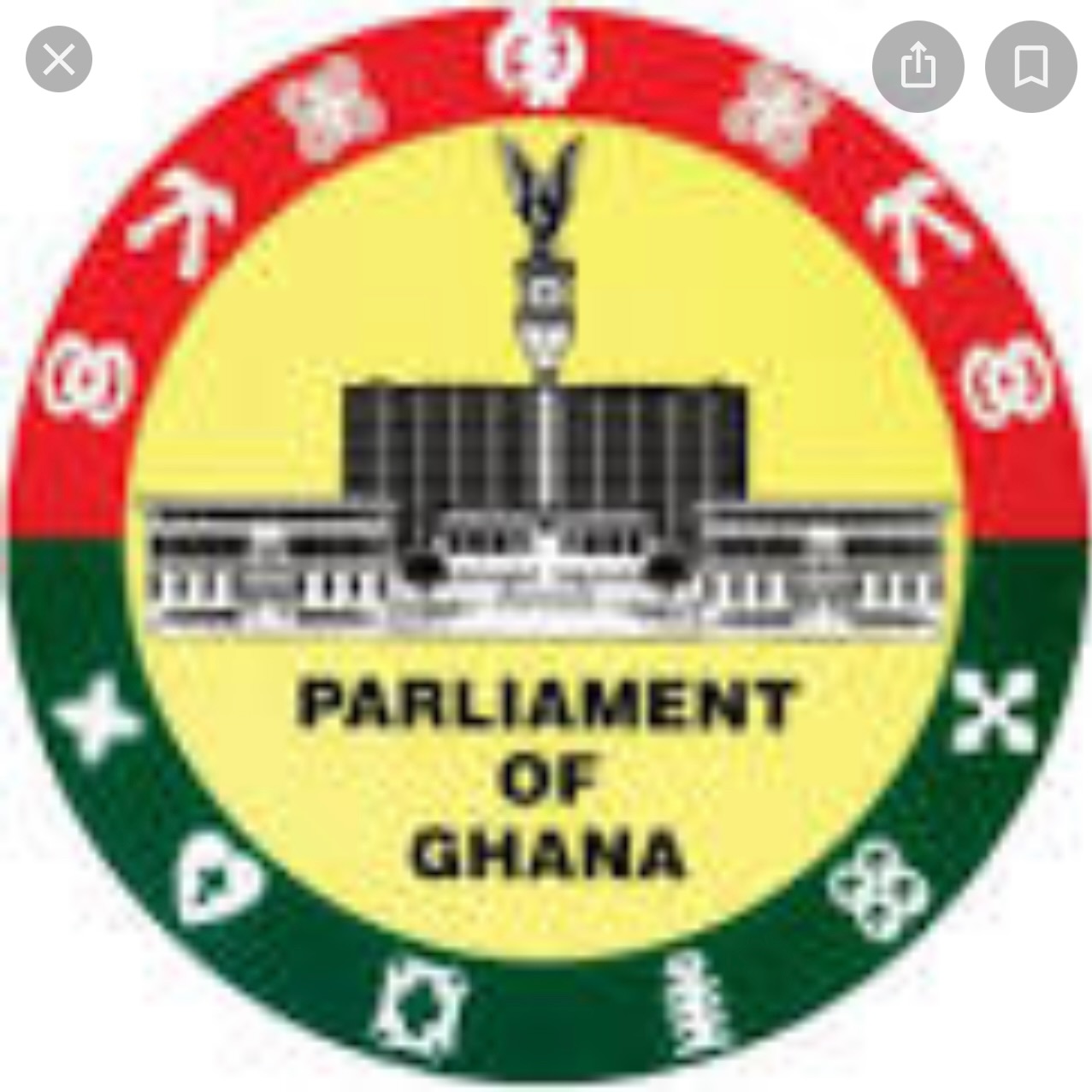 In Ghana, the Committee meets with the Auditor-General for review of his report before it begins public hearings;
In considering reports that cut across the entire country;
Public hearing is conducted at zonal centres to give opportunity to the people in the zonal areas to participate physically.
It is also meant to reduce cost to government because it is cheaper for the committee to get closer to the witnesses than hauling all of the to Accra, the capital.
24/10/2022 5:59 PM
Presentation by Dr James Klutse Avedzi-PAC Ghana
21
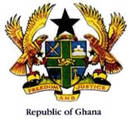 The PAC Recommendations/Audit Committees
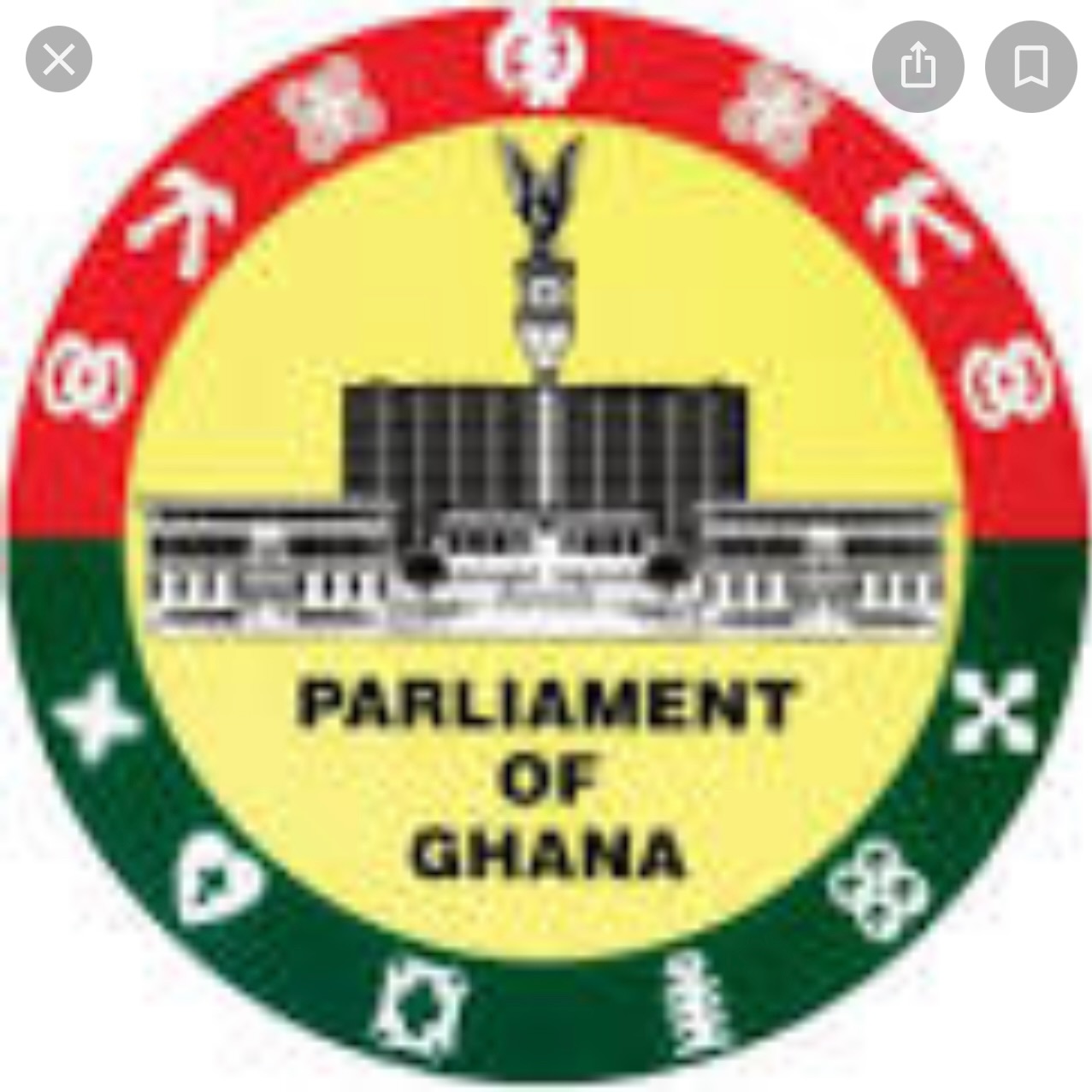 PAC reports to Parliament with recommendations on the findings of the Auditor General. 
The recommendations when approved by the House are referred to the Executive for implementation.
Audit committees are established under section 86 of the Public Financial Management Act 2016, (Act 921) ensure implementation of the recommendations by PAC.
Section 86 (1) of PFMA (921) “There is established by this Act, an Audit Committee that shall serve one particular covered entity or any other covered entities in a sector”
24/10/2022 5:59 PM
Presentation by Dr James Klutse Avedzi-PAC Ghana
22
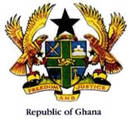 The PAC Recommendations/Audit Committees
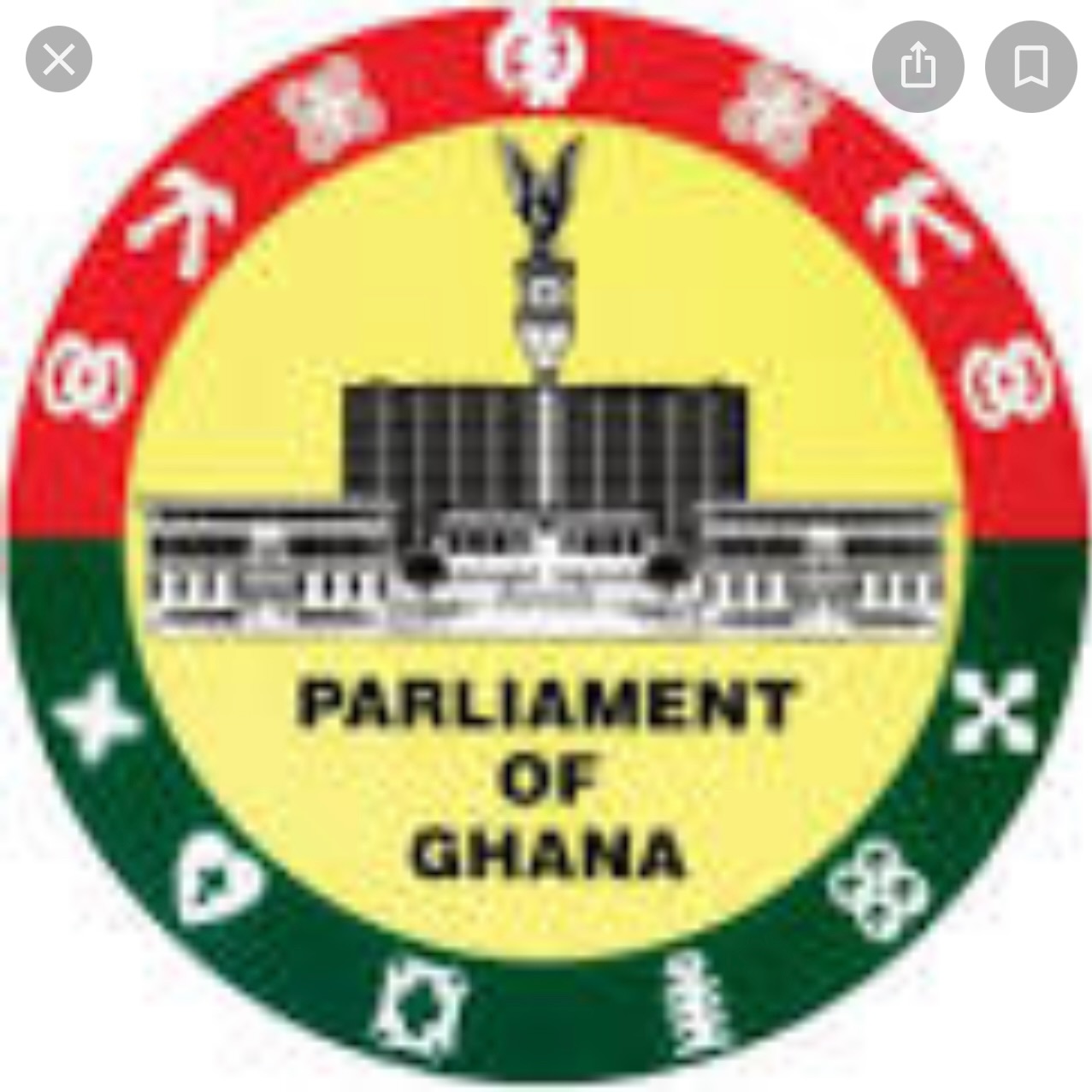 Section 88 (1) of PFMA “An Audit Committee shall ensures that the head of a covered entity, to which the Audit Committee relates”
(a) Pursues the implementation of any recommendation contained in
an internal audit report;
Parliament’s decision on the Auditor General’s report;
Auditor General’s Management Letter; and
the report of an internal monitoring unit in the covered entity concerned particularly, in relation to financial matters raised;
24/10/2022 5:59 PM
Presentation by Dr James Klutse Avedzi-PAC Ghana
23
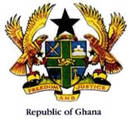 The PAC Recommendations/Audit Committees
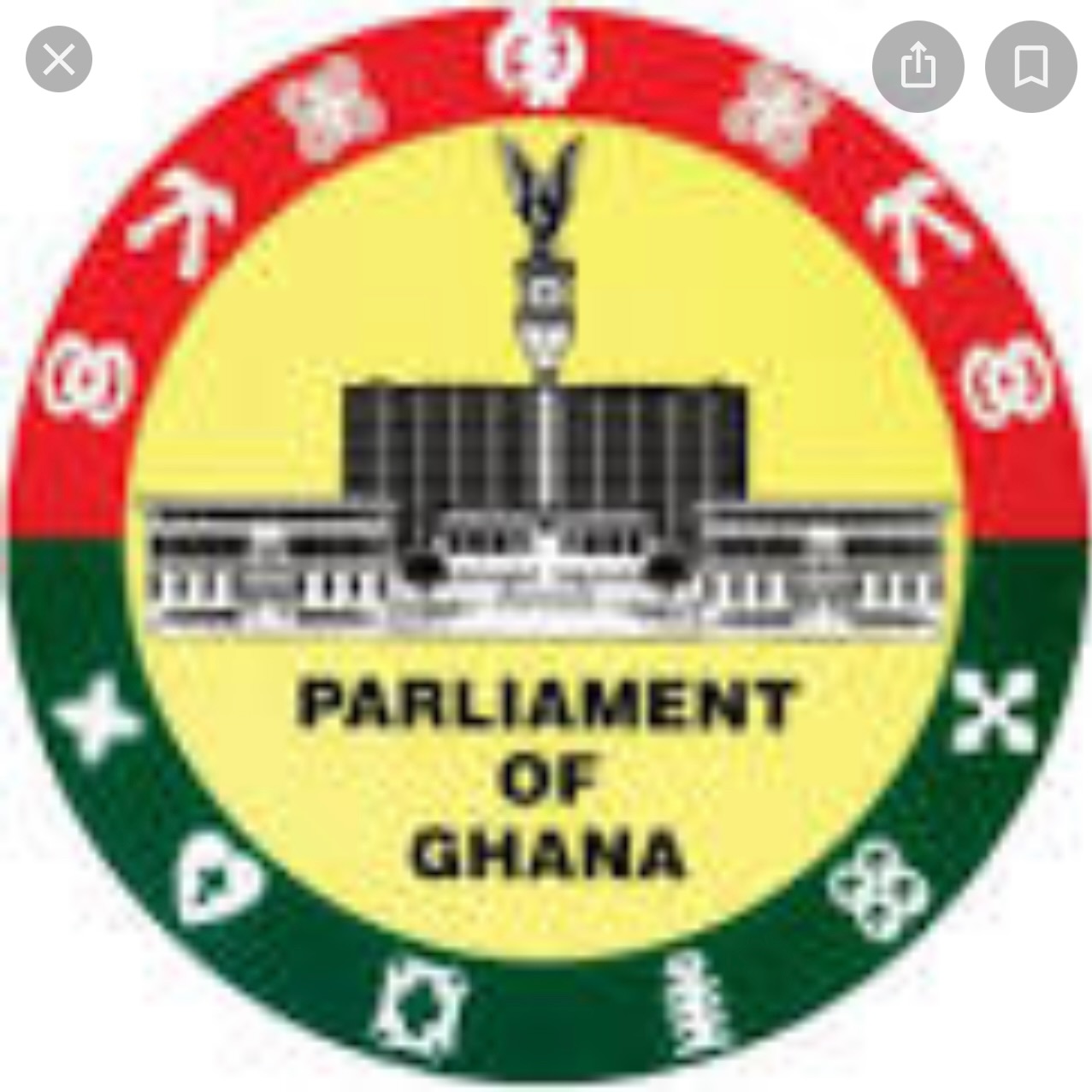 (b) prepares an annual statement showing the status of implementation of any recommendation contained in
an internal audit report;
Parliament’s decision on the Auditor General’s report;
Auditor General’s Management letter
the report on financial matters raised in an internal monitoring unit of a covered entity; and
any other related directive of Parliament
Section 88 (2c) The annual statement required under subsection (1b) shall be endorsed by the relevant sector Minister and forwarded to the Minister of Finance, Parliament, Office of the President and the Auditor General within six months after the end of each financial year.
24/10/2022 5:59 PM
Presentation by Dr James Klutse Avedzi-PAC Ghana
24
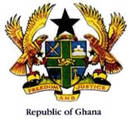 The PAC Recommendations and follow ups
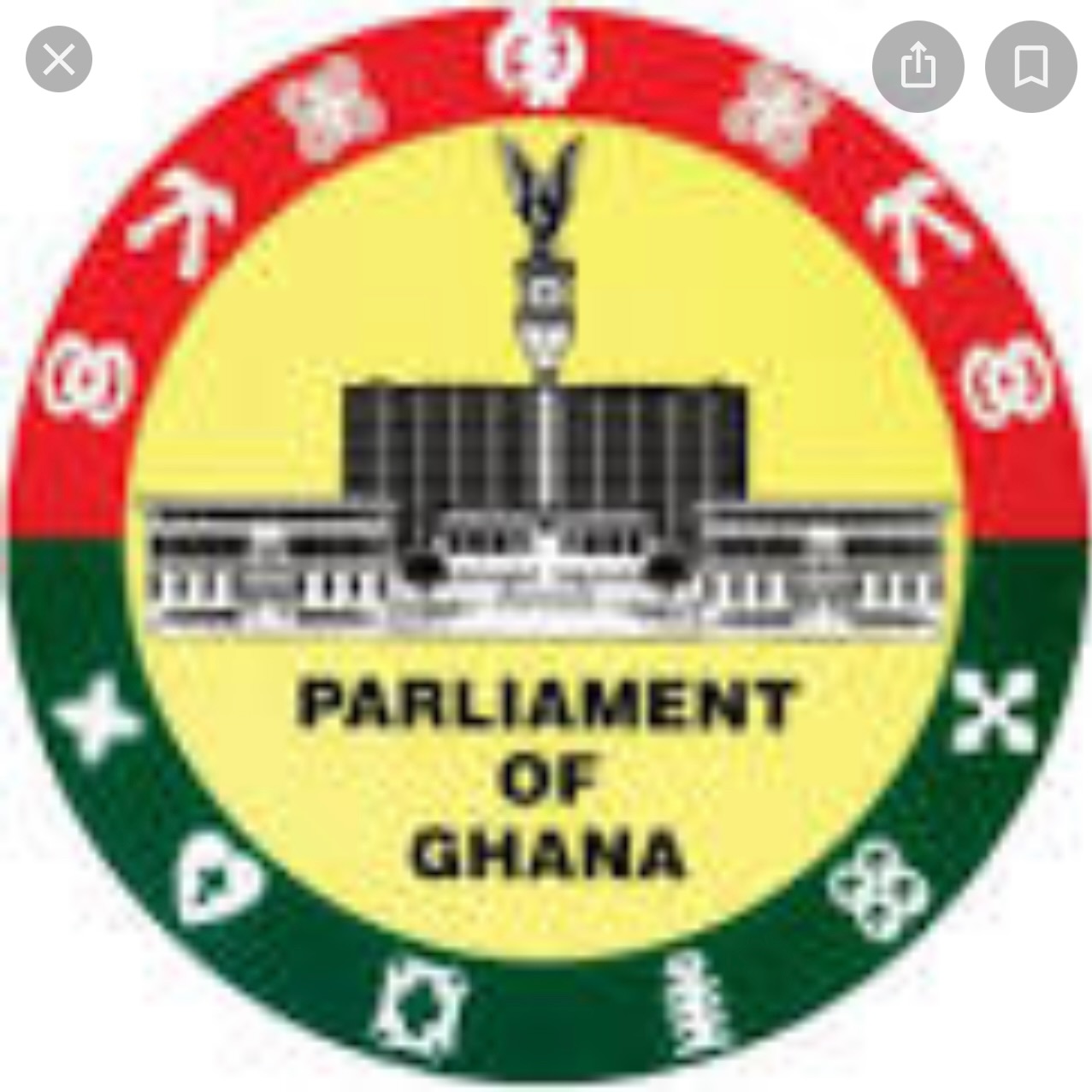 Section 85 (1) of PFMA “A Principal Spending Officer shall, on an annual basis, submit the following to the Minister and Auditor General:
A report on the status of implementation of recommendations made by the Auditor General in respect of that covered entity; and
A report on the status of implementation of recommendations made by Parliament in respect of that covered entity.
The Attorney General shall, on an annual basis, submit a report on the status of any action commenced on behalf of the Government to the Minister, Auditor General and Parliament following findings of the Auditor General and recommendations of the Public Accounts Committee of Parliament.
24/10/2022 5:59 PM
Presentation by Dr James Klutse Avedzi-PAC Ghana
25
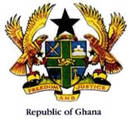 The PAC Recommendations and follow ups
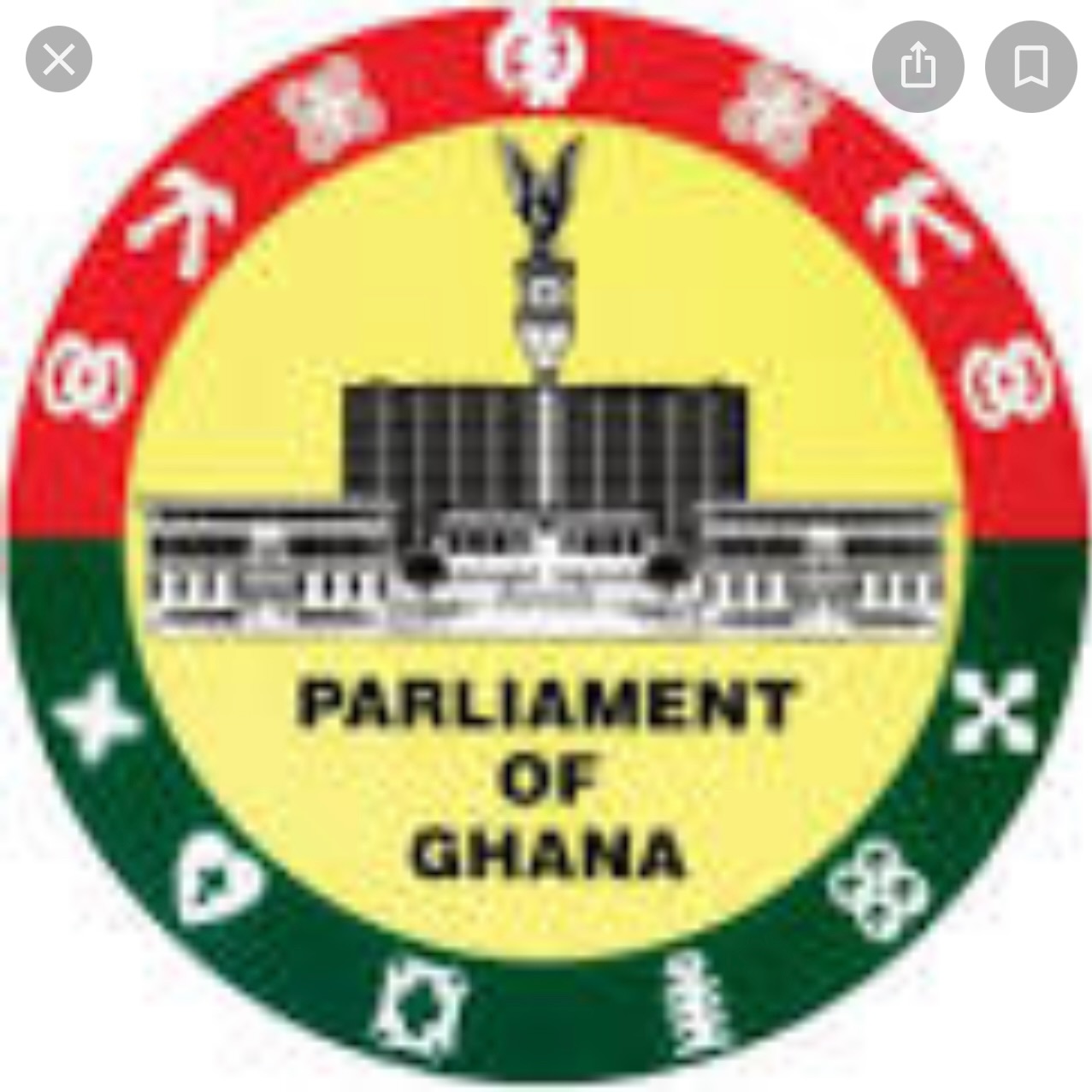 Article 187 (6) of the Constitution of Ghana says “Parliament shall debate the report of the Auditor General and appoint where necessary, in the public interest, a committee to deal with any matters arising from it”
Parliament of Ghana debates the annual statement of Audit Committees submitted to Parliament under Section 88 (1b) of PFMA showing the status of implementation of any recommendations of the Public Accounts Committee adopted by Parliament.
24/10/2022 5:59 PM
Presentation by Dr James Klutse Avedzi-PAC Ghana
26
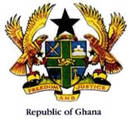 Conclusion
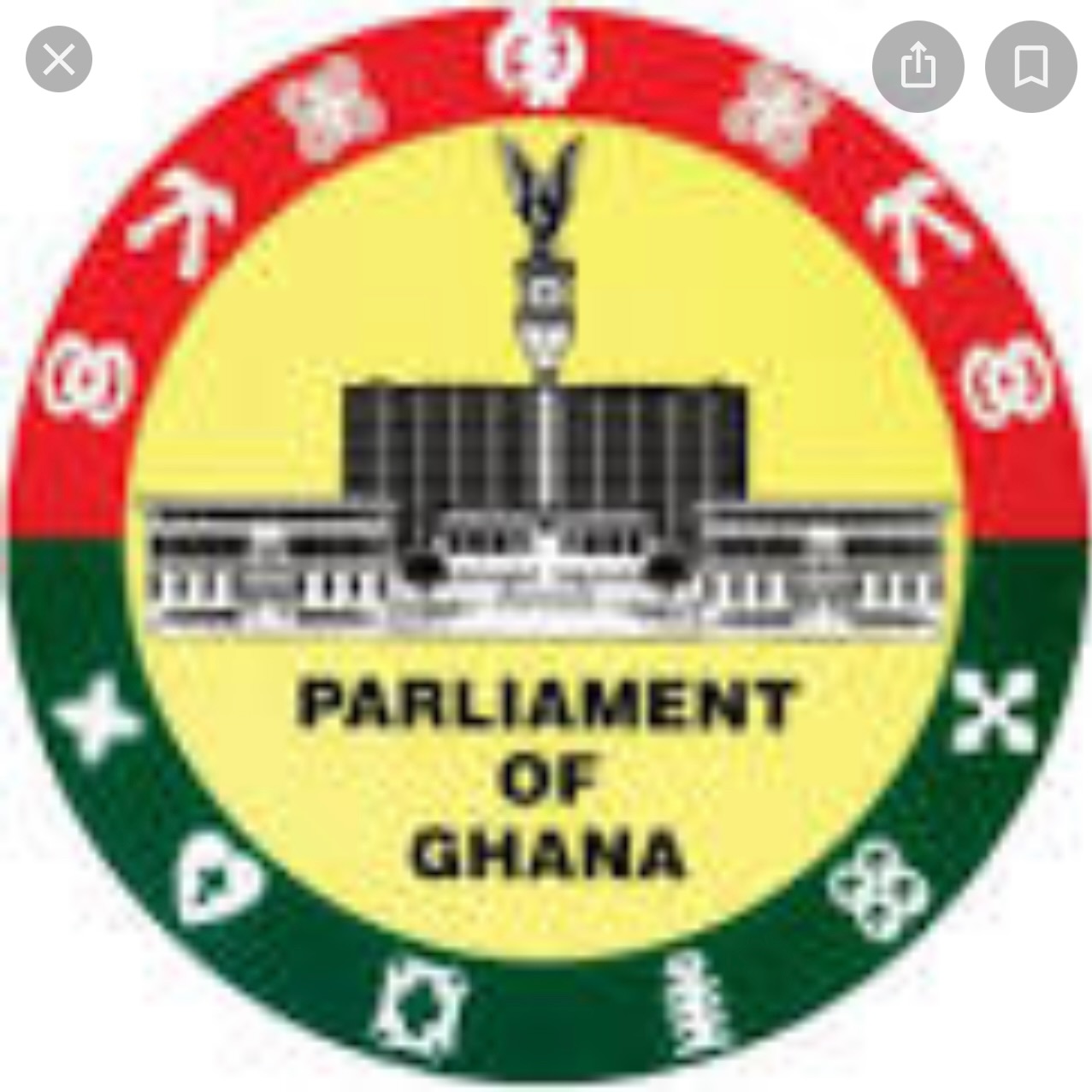 For the PAC to effectively play its role in the accountability in the use of public resources as a basis for inclusive economic development of poverty reduction, the following factors must be present.
Opportunity:
Legal Authority
Mandate
Right of Access
Relationship with the legislative auditor (Auditor General)
Capacity:
Committee Size 
Members’ Skills
Resources
24/10/2022 5:59 PM
Presentation by Dr James Klutse Avedzi-PAC Ghana
27
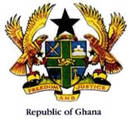 Conclusion
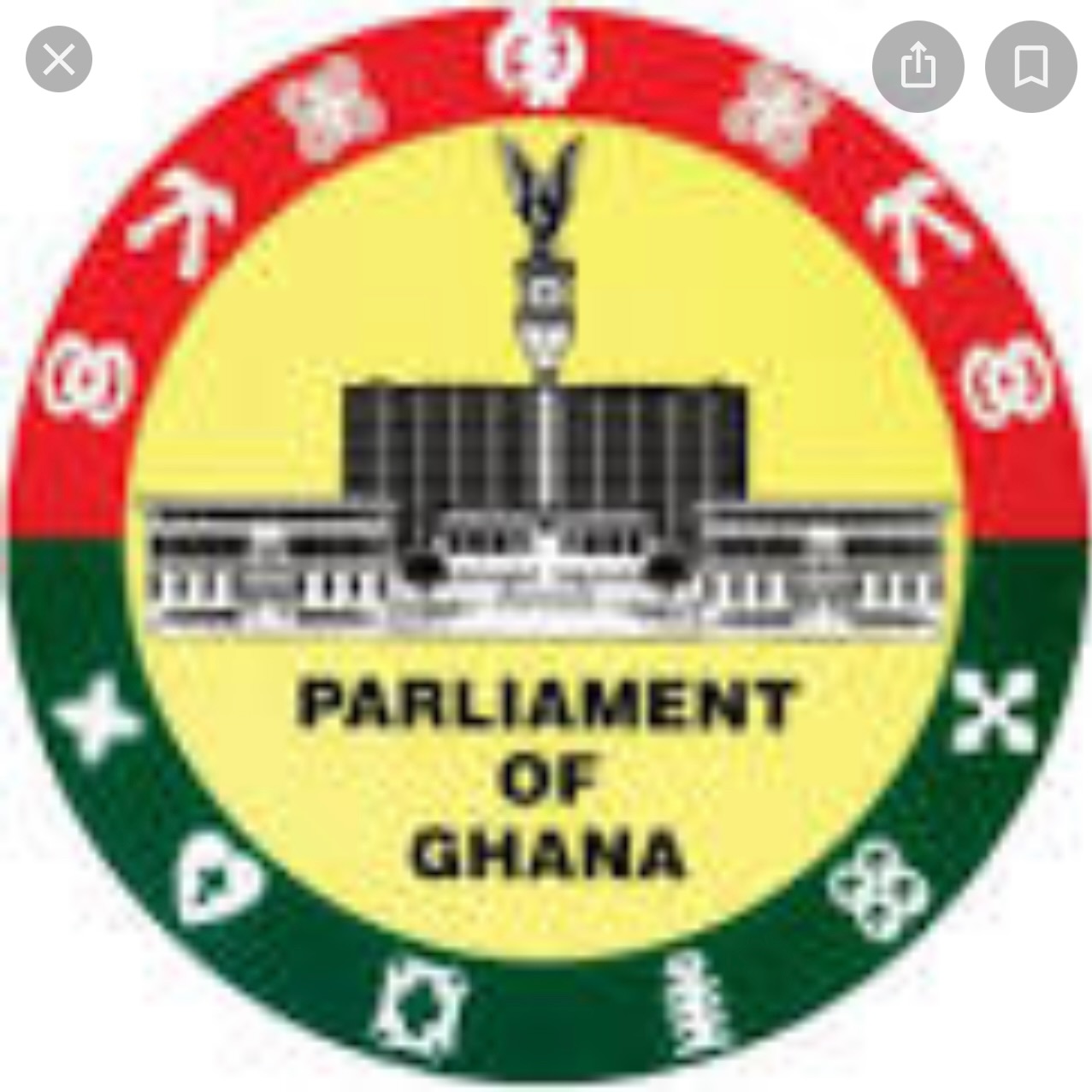 Motivation:
Committee Leadership
Partisan Representation
Political Will
The availability of above three factors give the Committee the opportunity, capacity and the motivation to effectively ensure that public resources are utilized in the interest of the people.
24/10/2022 5:59 PM
Presentation by Dr James Klutse Avedzi-PAC Ghana
28
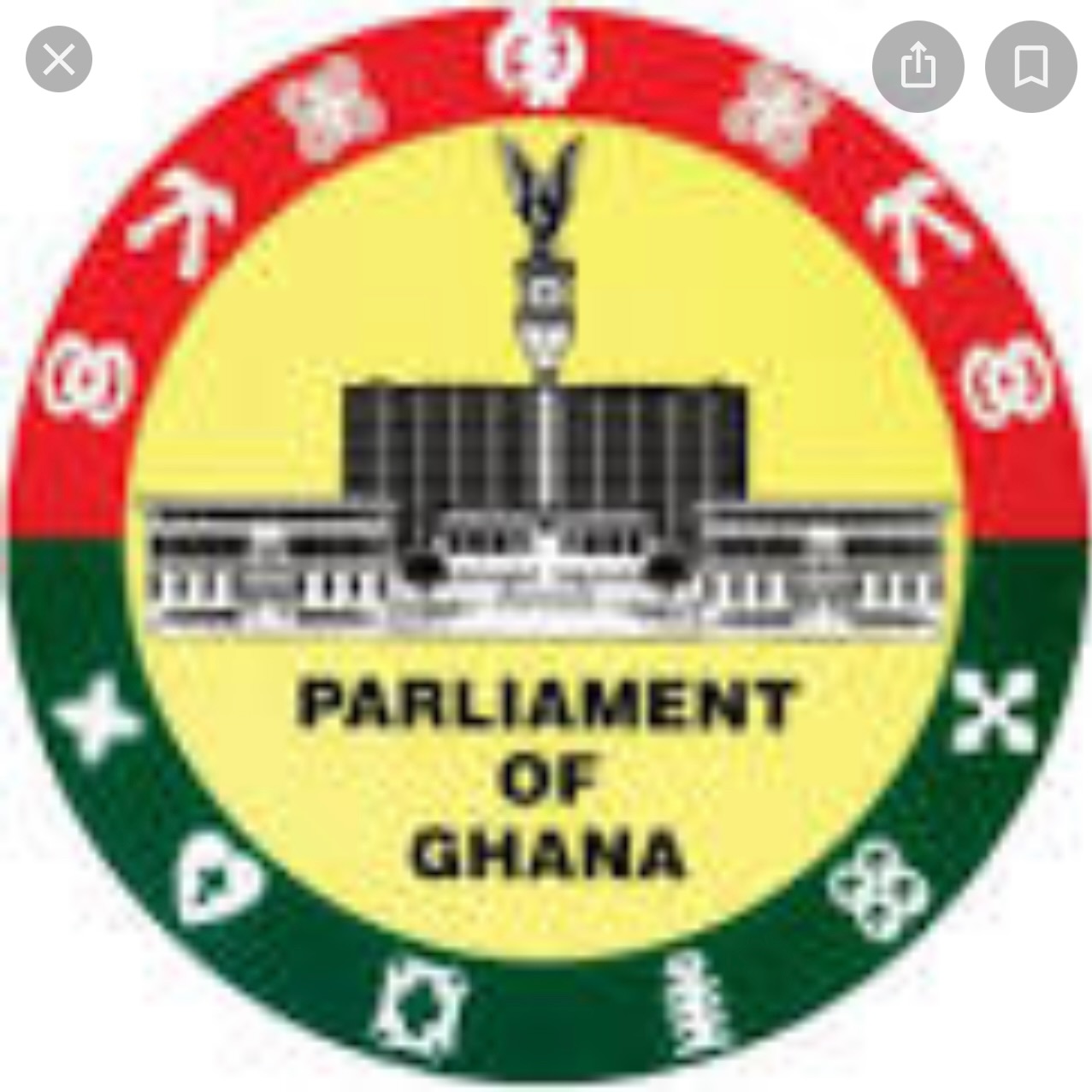 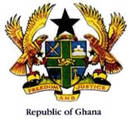 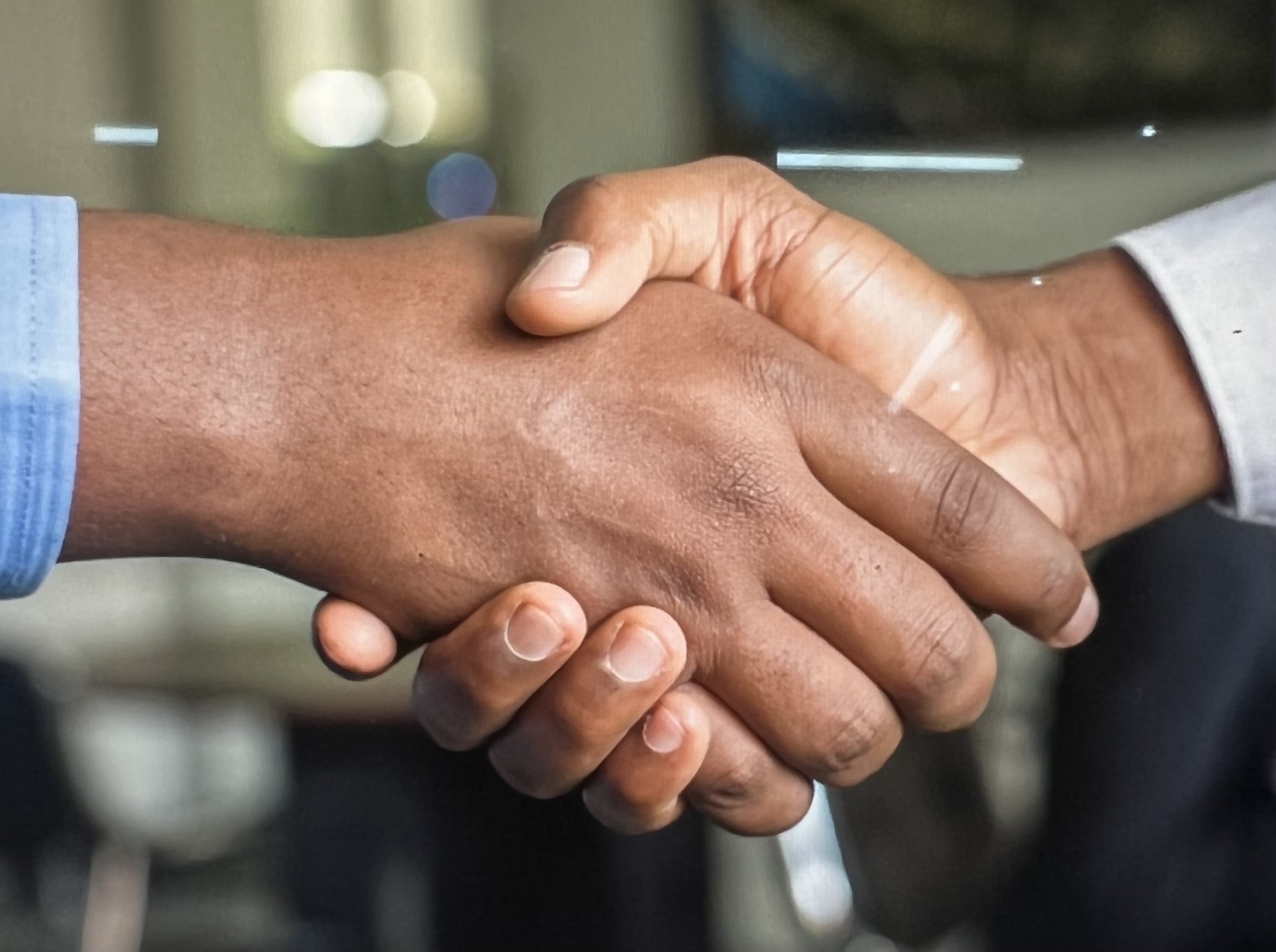 24/10/2022 5:59 PM
Presentation by Dr James Klutse Avedzi-PAC Ghana
29